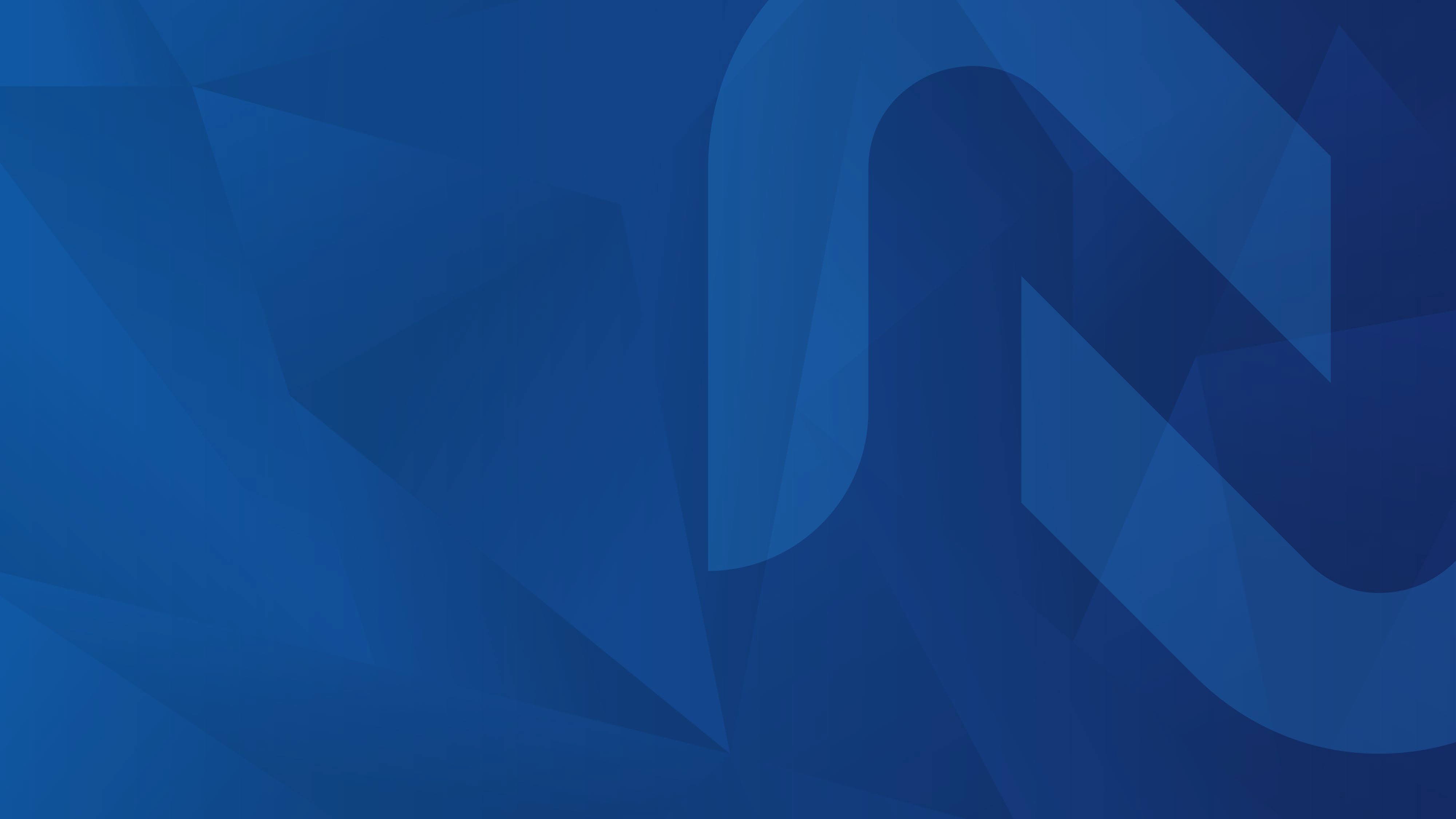 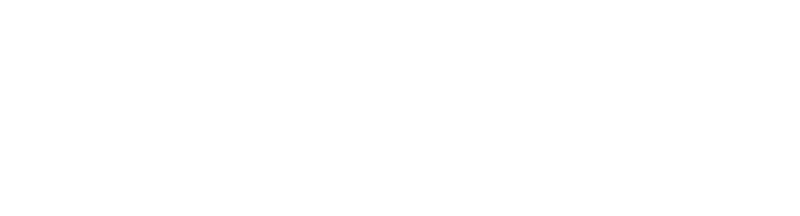 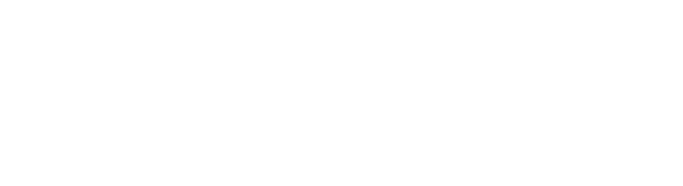 Medicare Physician Fee Schedule Database
10/10/2024
Closed Captioning: Auto-generated closed captioning is enabled in this course and is at best 70-90% accurate. Words prone to error include specialized terminology, proper names and acronyms.
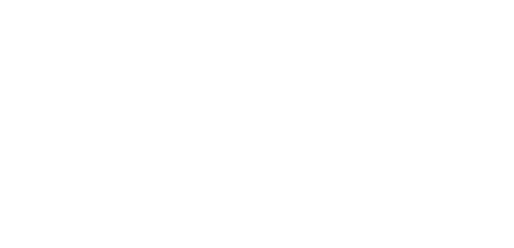 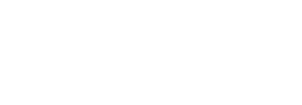 2033_1024
Today’s Presenters
Carleen Parker
Christine Obergfell
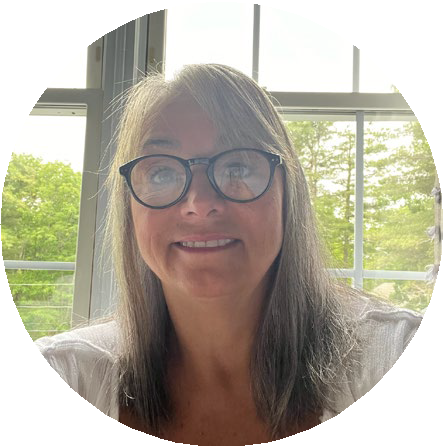 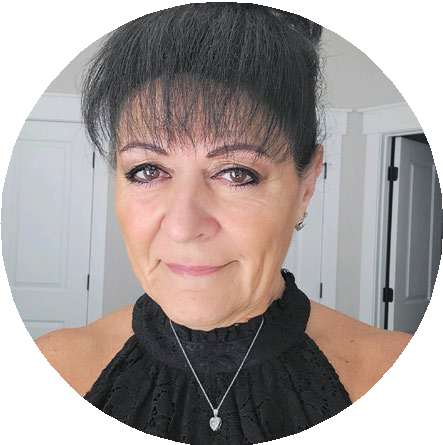 Provider Outreach and Education Consultant
Provider Outreach and Education Consultant
National Government Services, Inc. has produced this material as an informational reference for providers furnishing services in our contract jurisdiction. National Government Services employees, agents, and staff make no representation, warranty, or guarantee that this compilation of Medicare information is error-free and will bear no responsibility or liability for the results or consequences of the use of this material. Although every reasonable effort has been made to assure the accuracy of the information within these pages at the time of publication, the Medicare Program is constantly changing, and it is the responsibility of each provider to remain abreast of the Medicare Program requirements. Any regulations, policies and/or guidelines cited in this publication are subject to change without further notice. Current Medicare regulations can be found on the CMS website.
Disclaimer
3
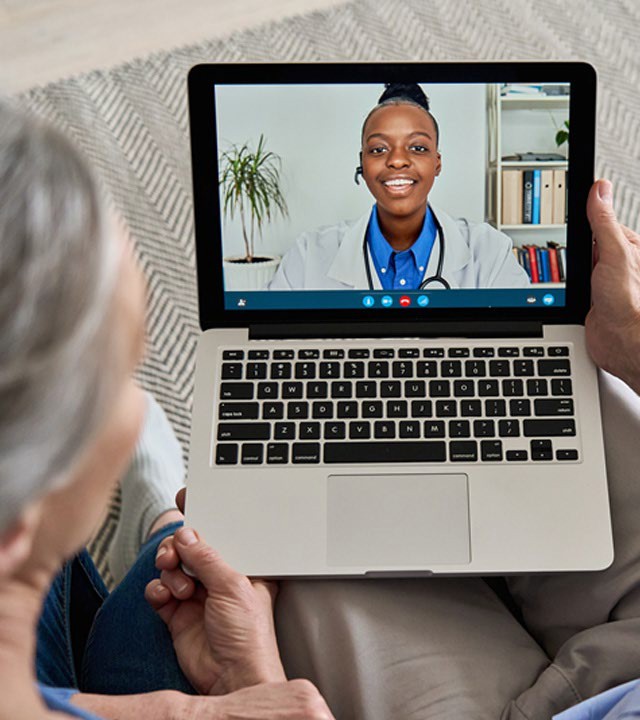 Recording
Attendees/providers are never permitted to record (tape record or any other method) our educational events. This applies to webinars, teleconferences, live events and any other type of National Government Services educational events.
Objective
Assist providers in understanding the MPFSDB, how to access the database files and use the information found in the searchable database prior to submitting Medicare Part B claims.
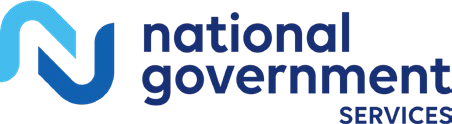 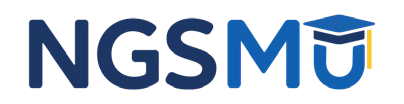 3
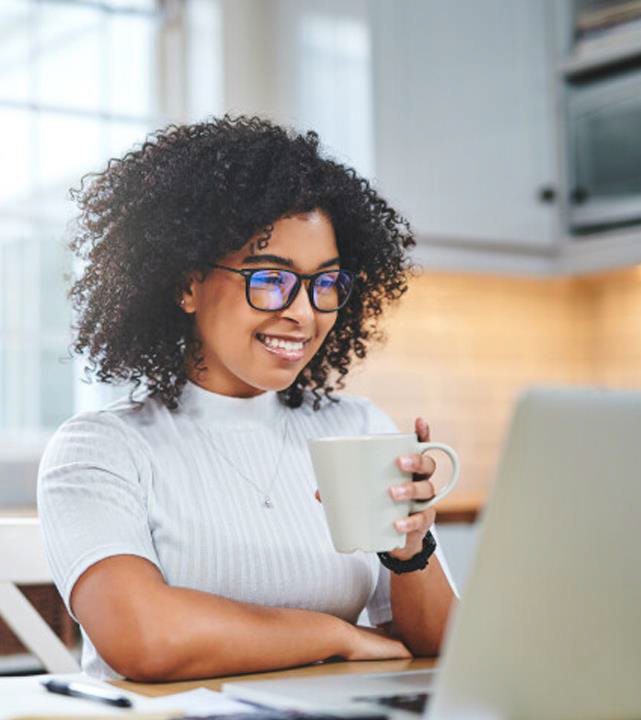 Agenda
NGS Physician Fee Schedule 	Tool
Database Policy Indicators
NGS Lookup Tool Examples
CMS MPFSDB
CMS Lookup Tool Examples
Resources and References
Questions
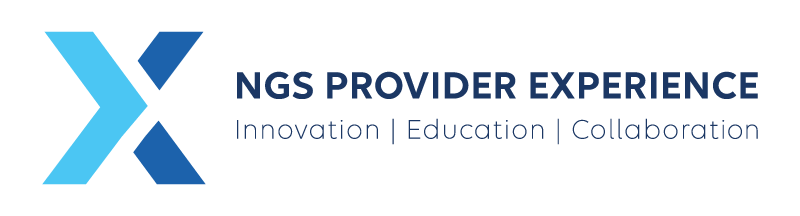 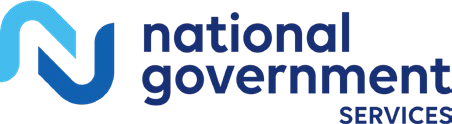 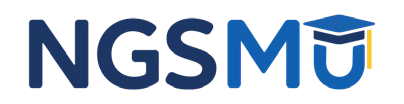 3
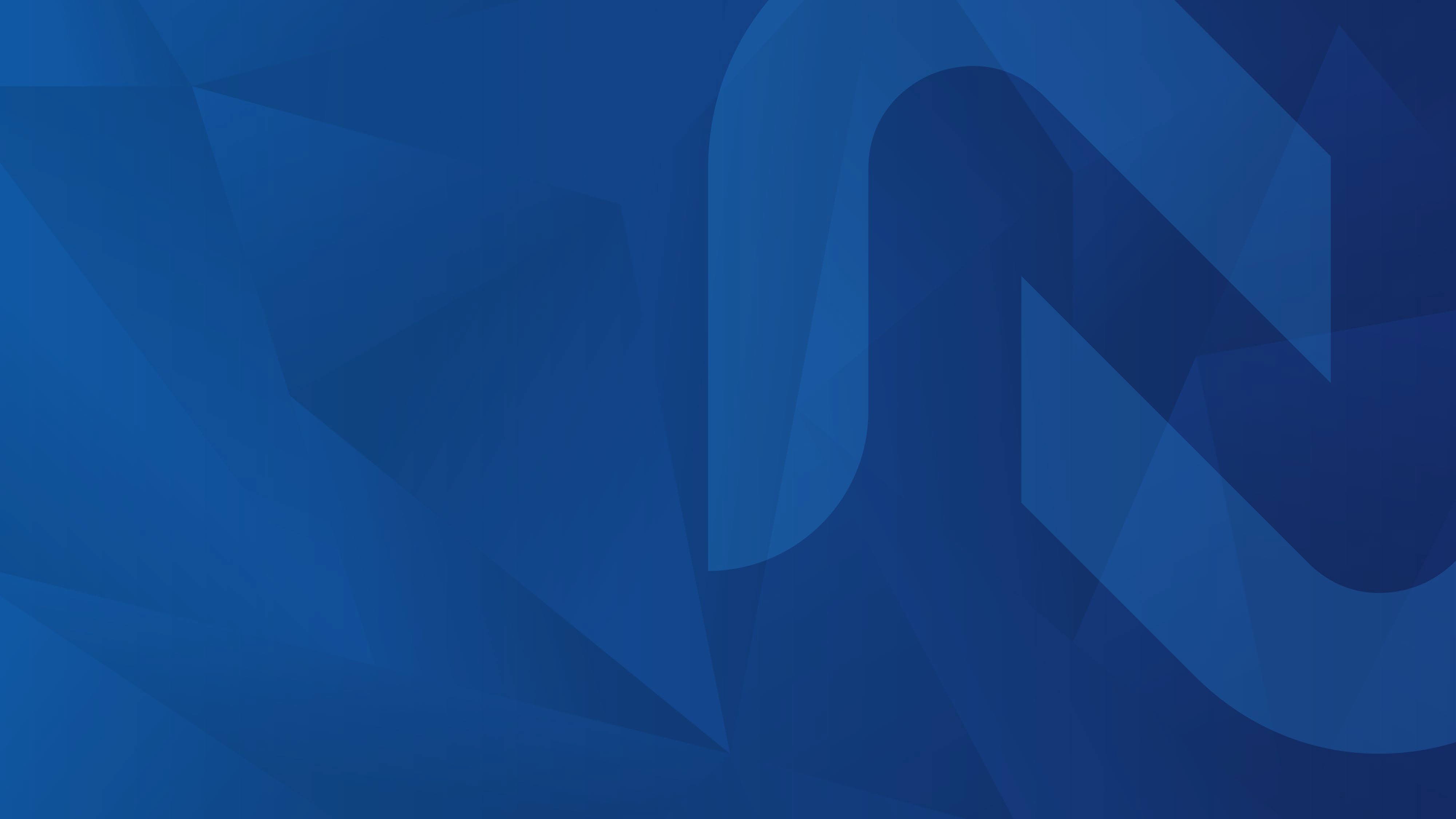 NGS Physician Fee Schedule Lookup Tool
Medicare Physician Fee Schedule
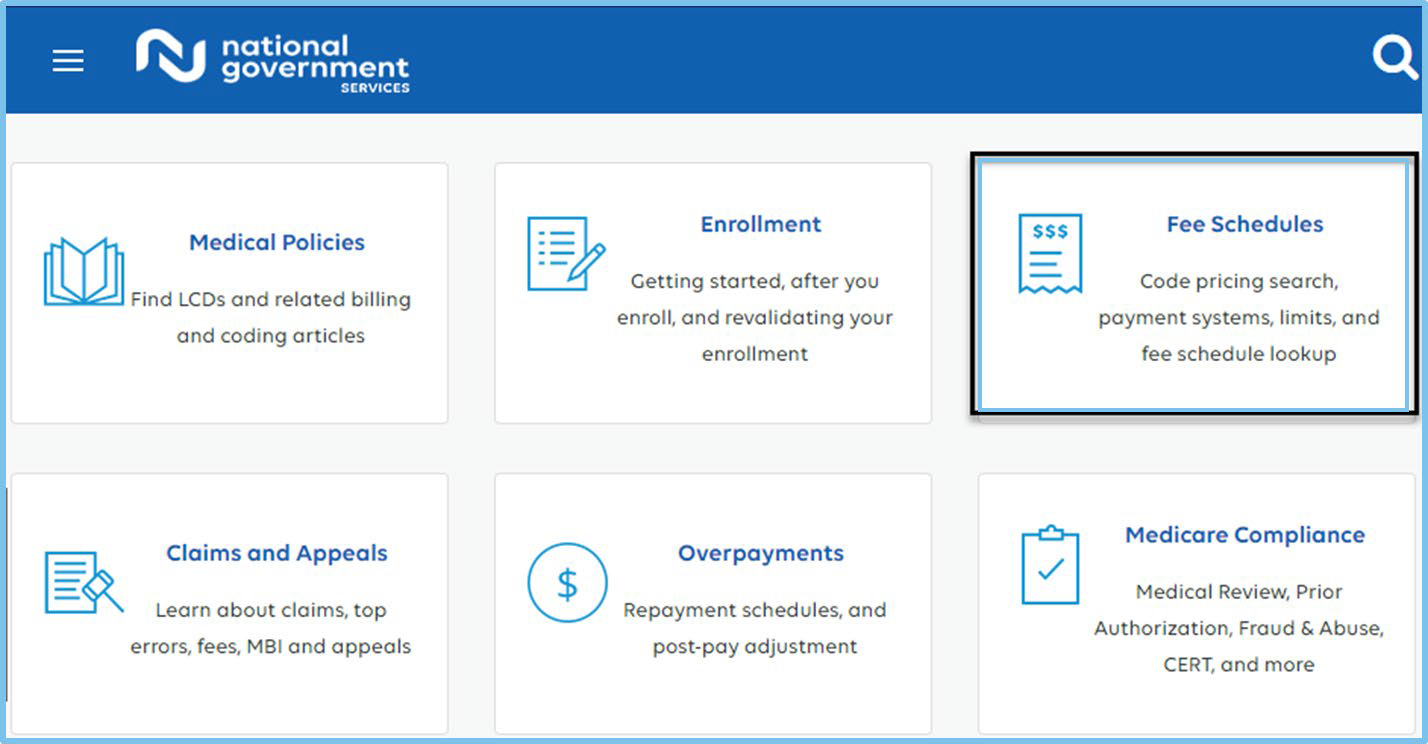 10
Fee Schedule Lookup – Types
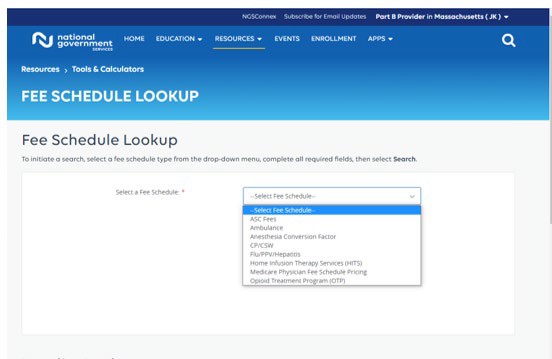 10
Fee Schedule Lookup
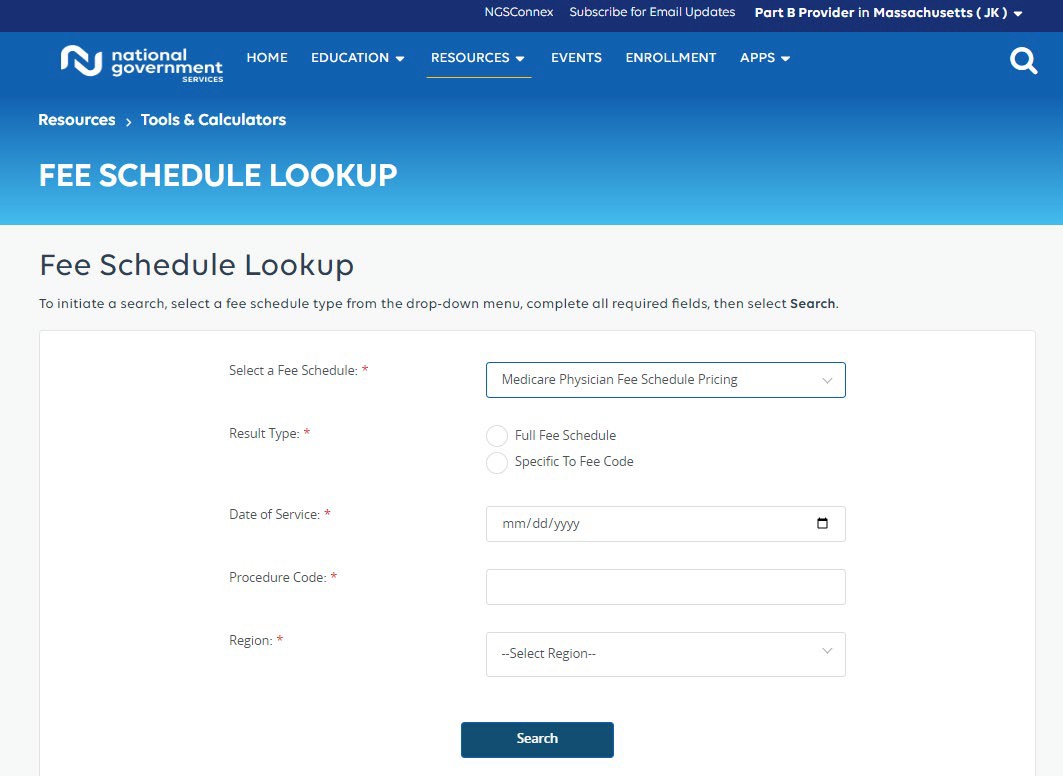 10
Fee Schedule Lookup – Regions
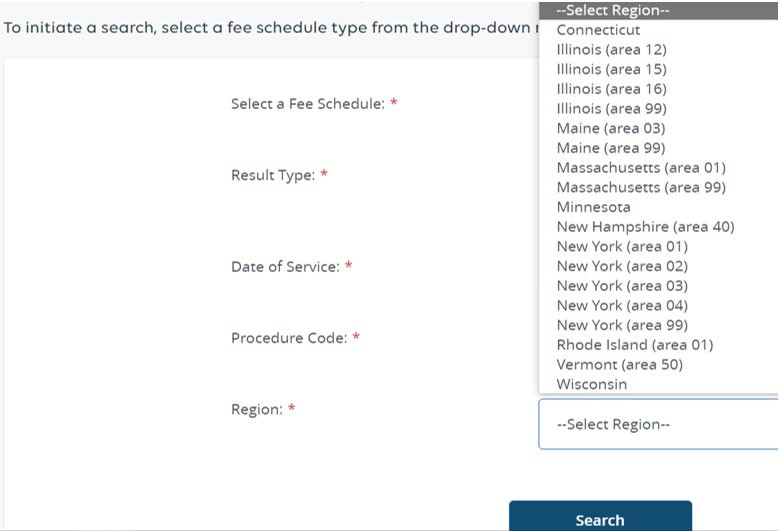 10
Illinois Locality/Area and County Information
10
Maine and Massachusetts, Locality/Area and County Information
10
New York Locality/Area and County Information
10
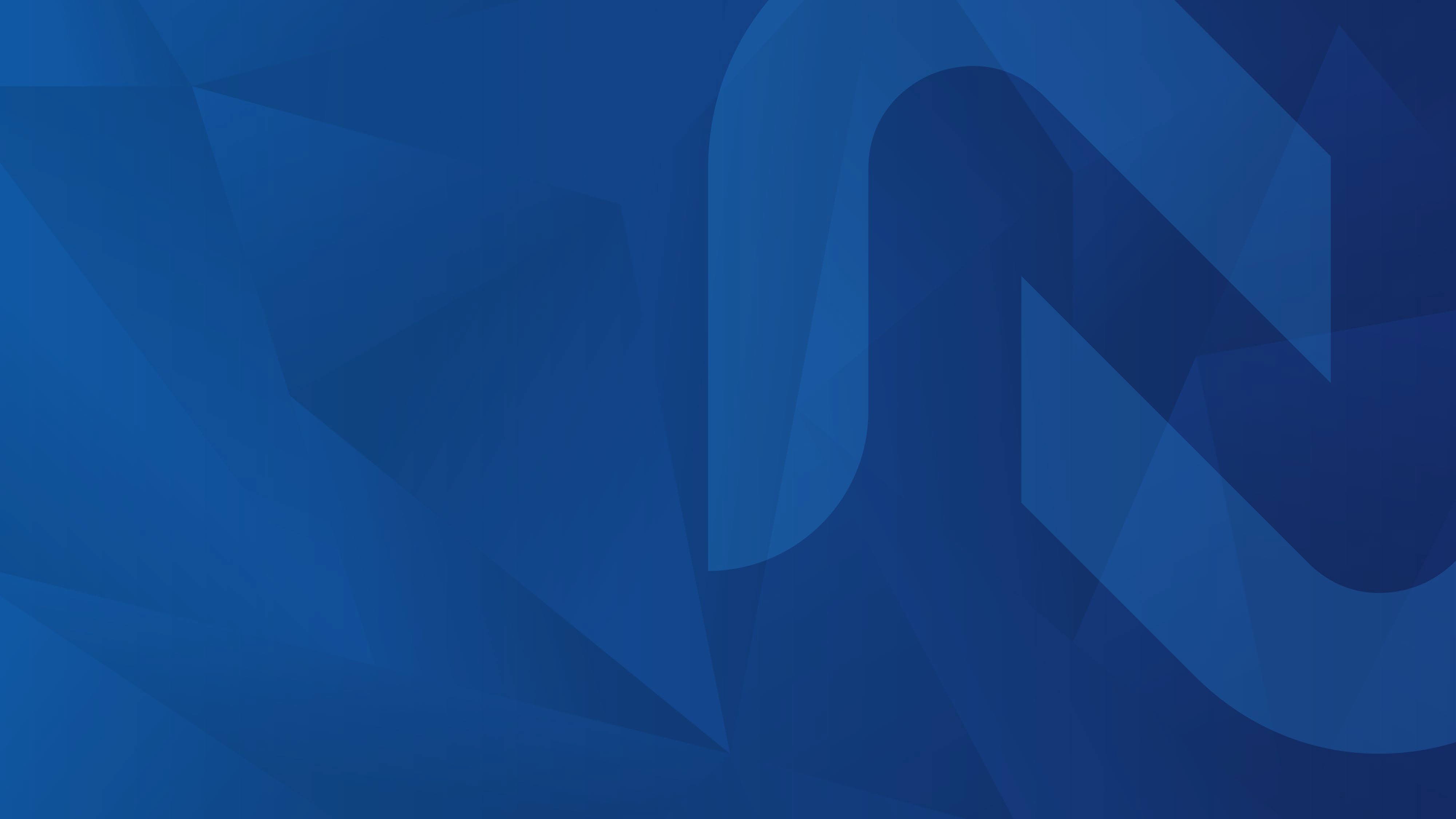 Database Policy Indicators
MPFSDB Policy Indicators
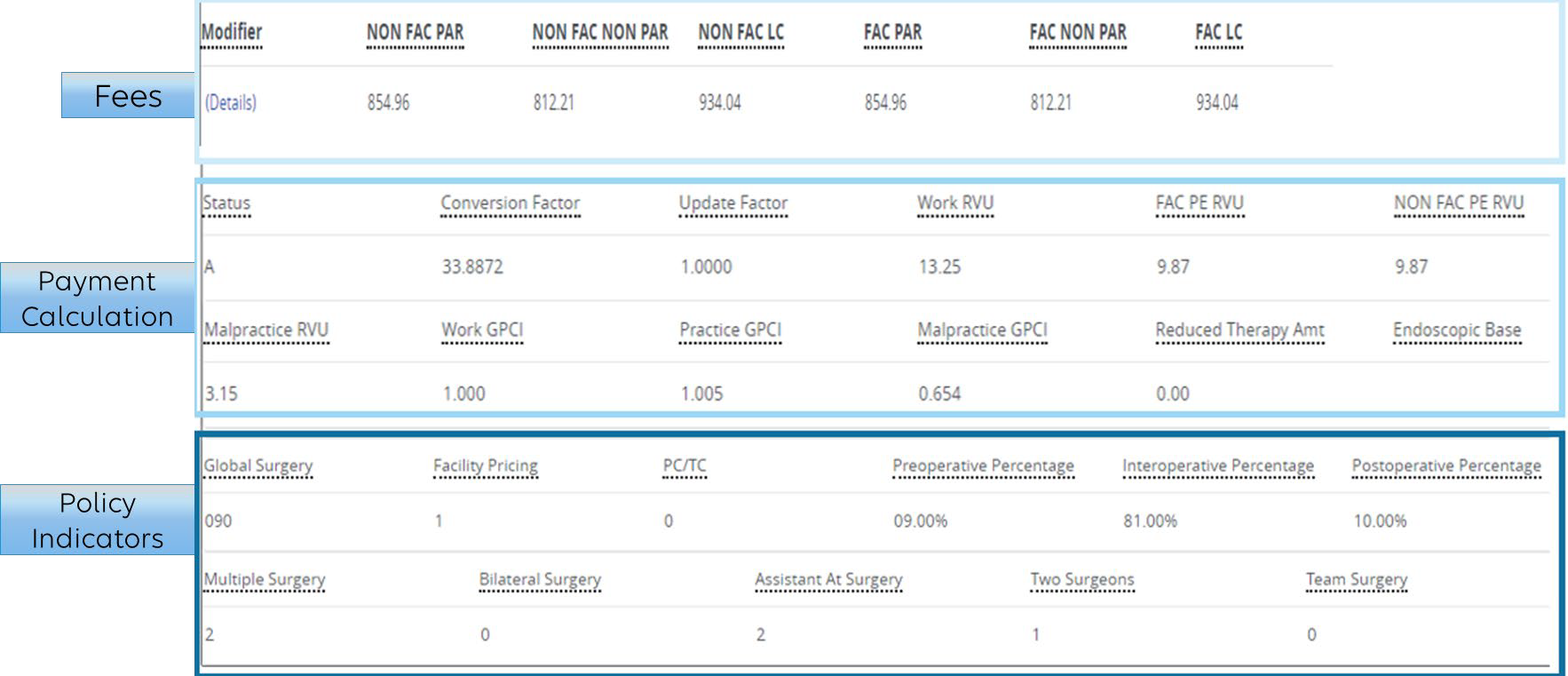 15
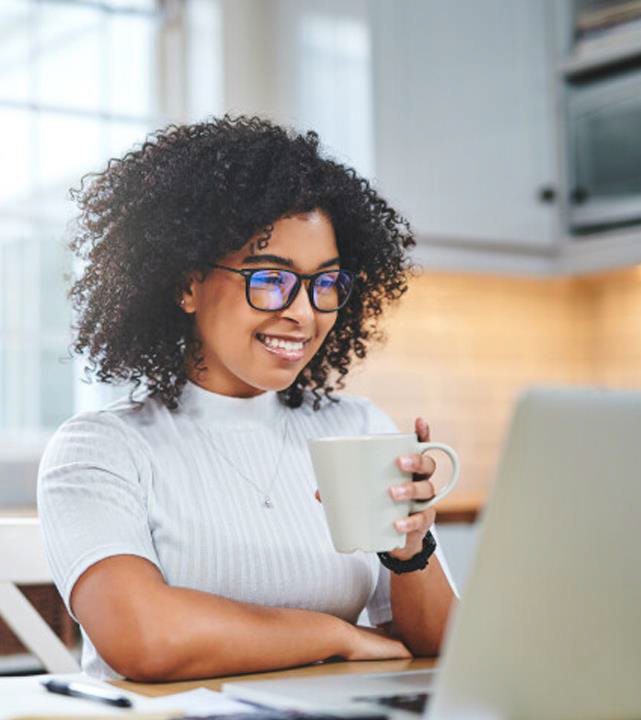 Policy Indicators
Procedure status indicators
Global surgery
Facility pricing
Preoperative
Interoperative
Postoperative
Multiple surgery
Bilateral surgery
Assistant at surgery
Two surgeons
Team surgery
Use References: Fee Schedule Lookup Details
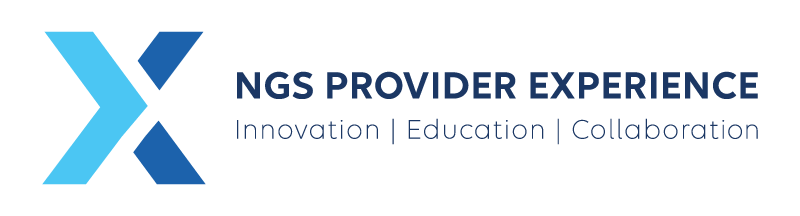 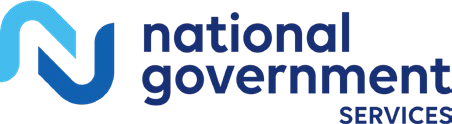 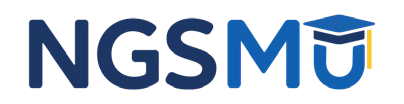 15
Procedure Status Indicators
Field indicates whether the code is in the fee schedule and 	whether it is separately payable if the service is covered
Presence of an active (or valid) status code does not mean the 	service is covered by Medicare
Service may be valid according to the list but may not be 	considered covered due to other criteria such as medical 	necessity or global surgery rules
15
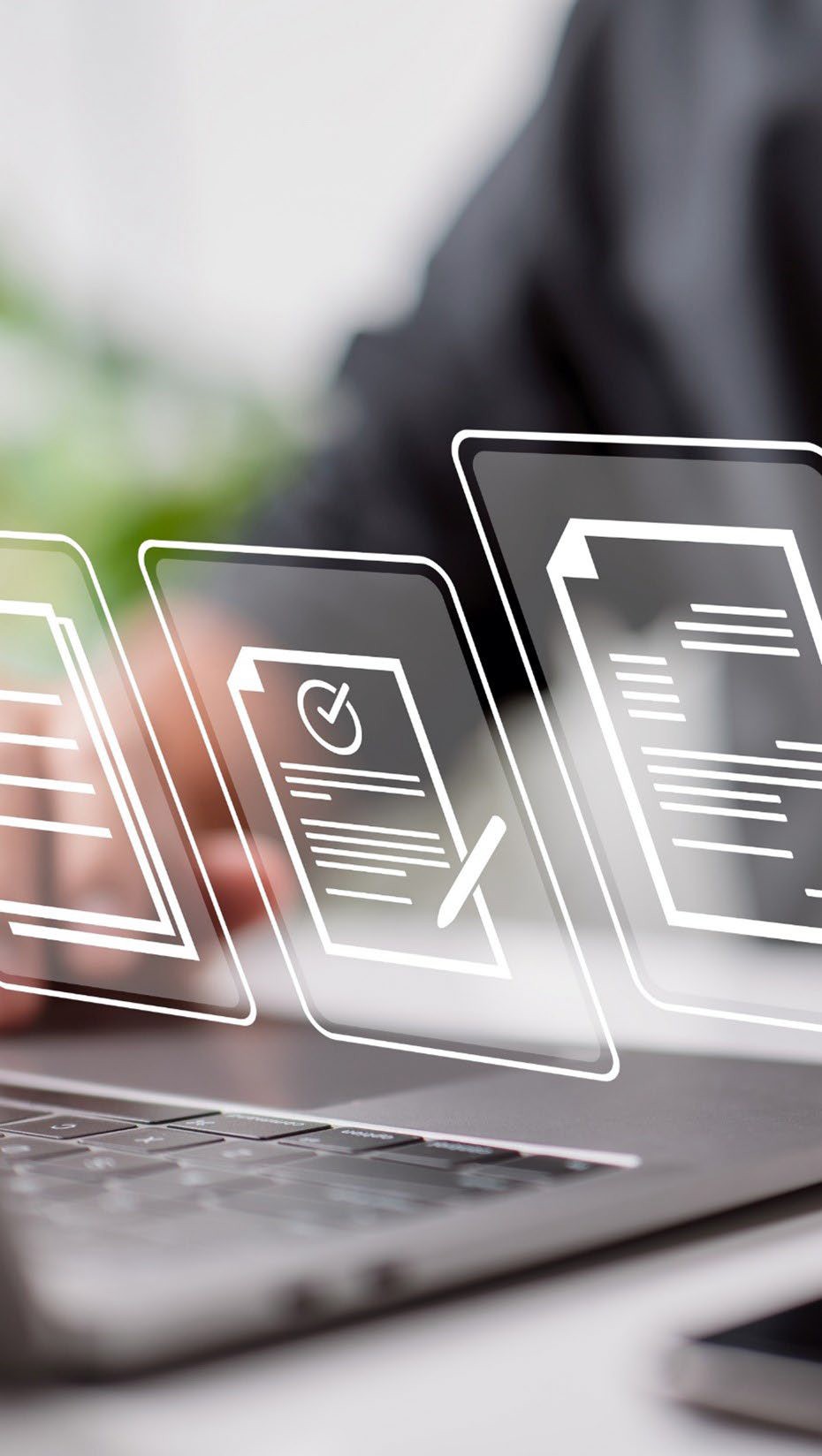 Procedure Status Policy Indicators
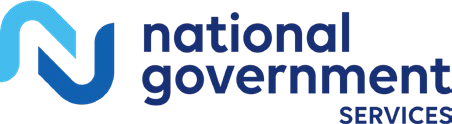 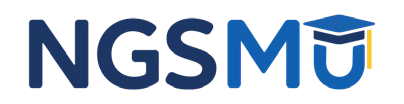 15
PC/TC Indicator
Indicator describes physician services that have global 	concept, professional or technical components
These include diagnostic and therapeutic radiology services, 	certain diagnostic tests that involve a physician’s interpretation 	and physician pathology services
Indicators identify TC for technical component and 26 	professional component (PC)
15
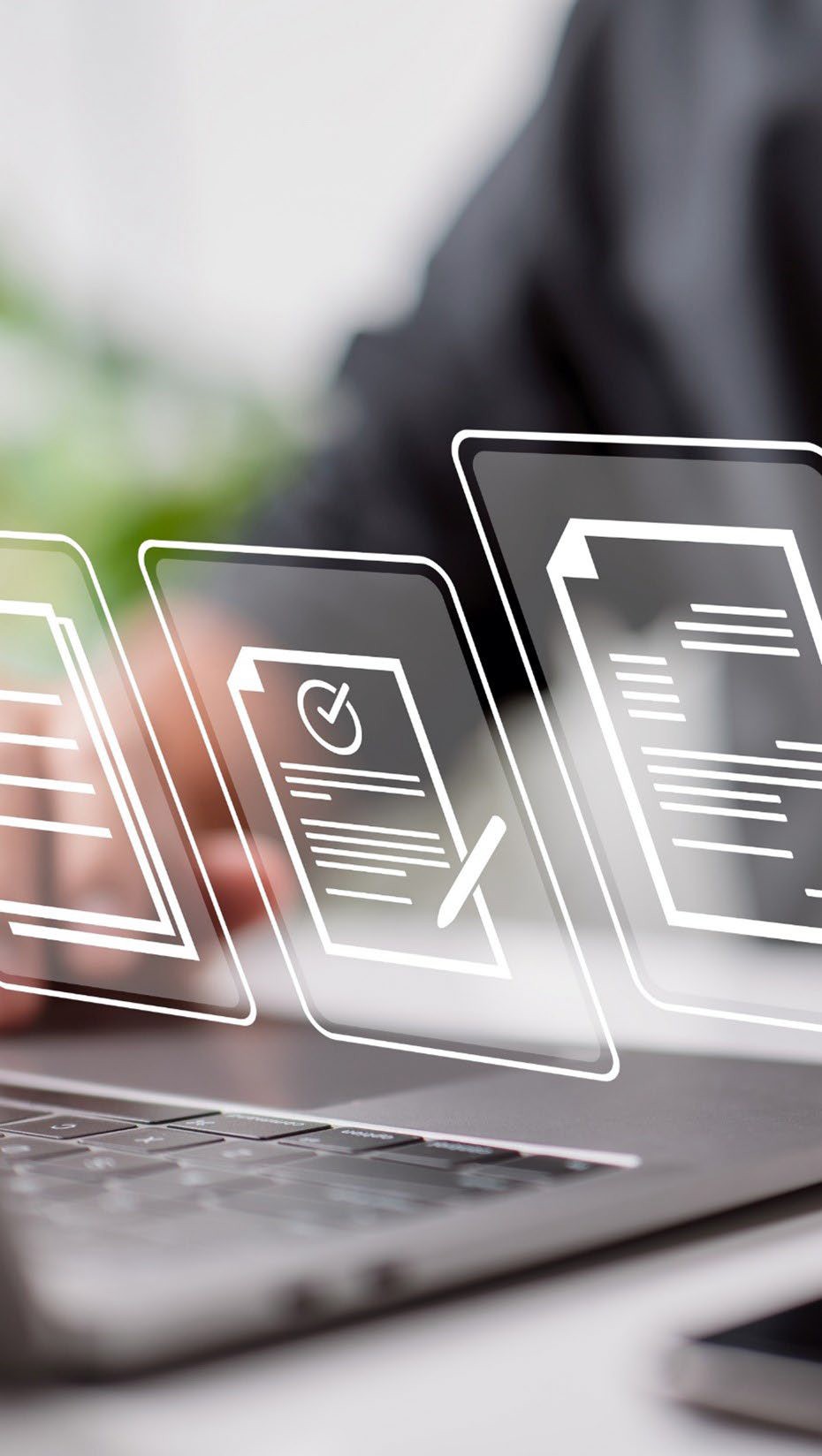 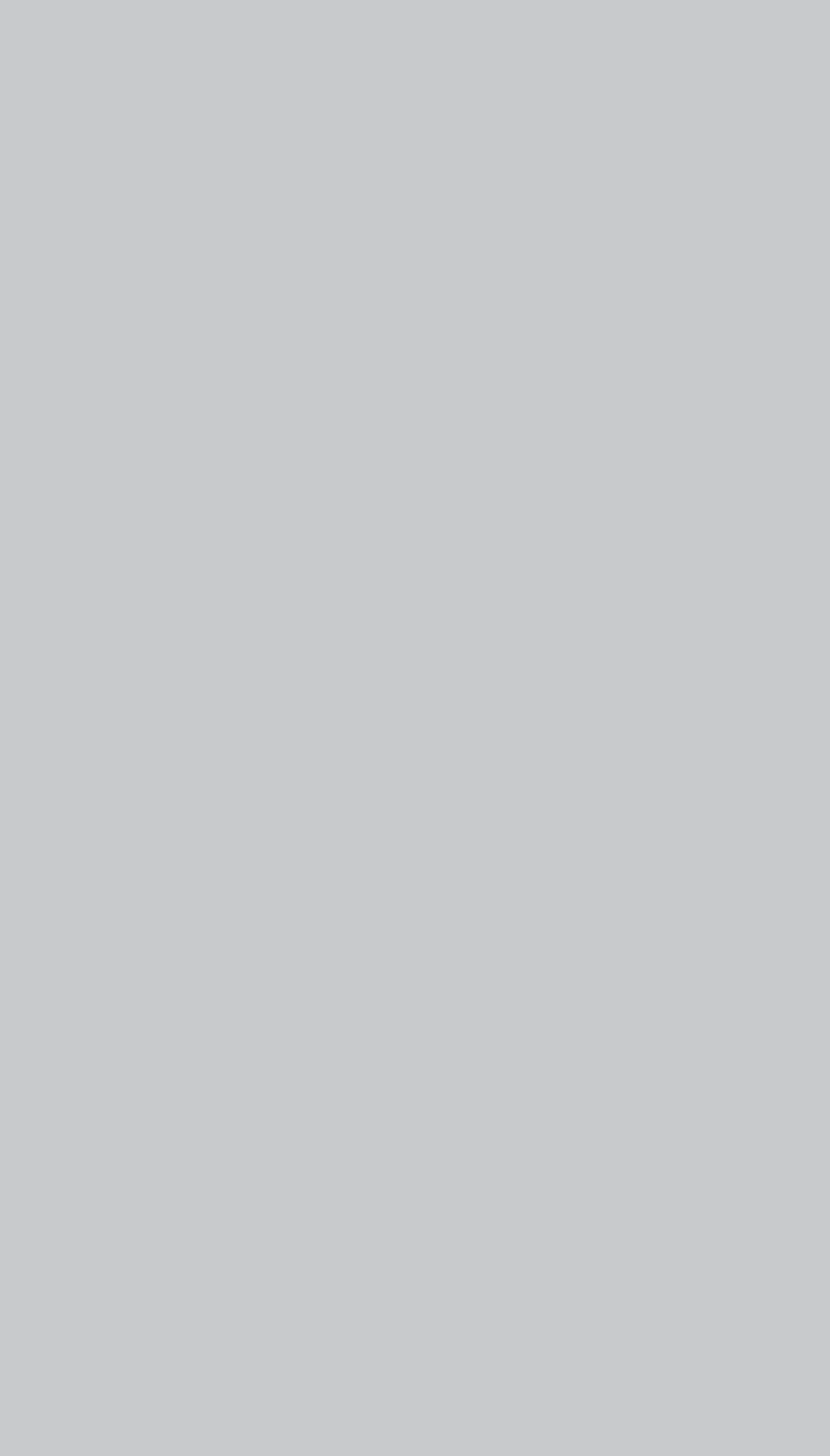 PC/TC Policy Indicators
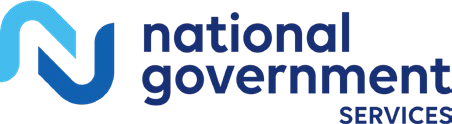 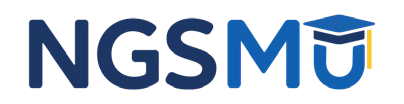 15
Global Surgery
Indicator provides the postoperative time frames that apply to payment for each surgical procedure or another indicator that describes the applicability of the global concept to the service
Global surgery, includes all the necessary services normally furnished by a surgeon before, during and after a procedure
Medicare payment for surgical procedure includes the preoperative, intra-operative, and postoperative services routinely performed by the surgeon or by members of the same group with the same specialty
Physicians in same group practice who are in the same specialty must bill and be paid as though they were a single physician
15
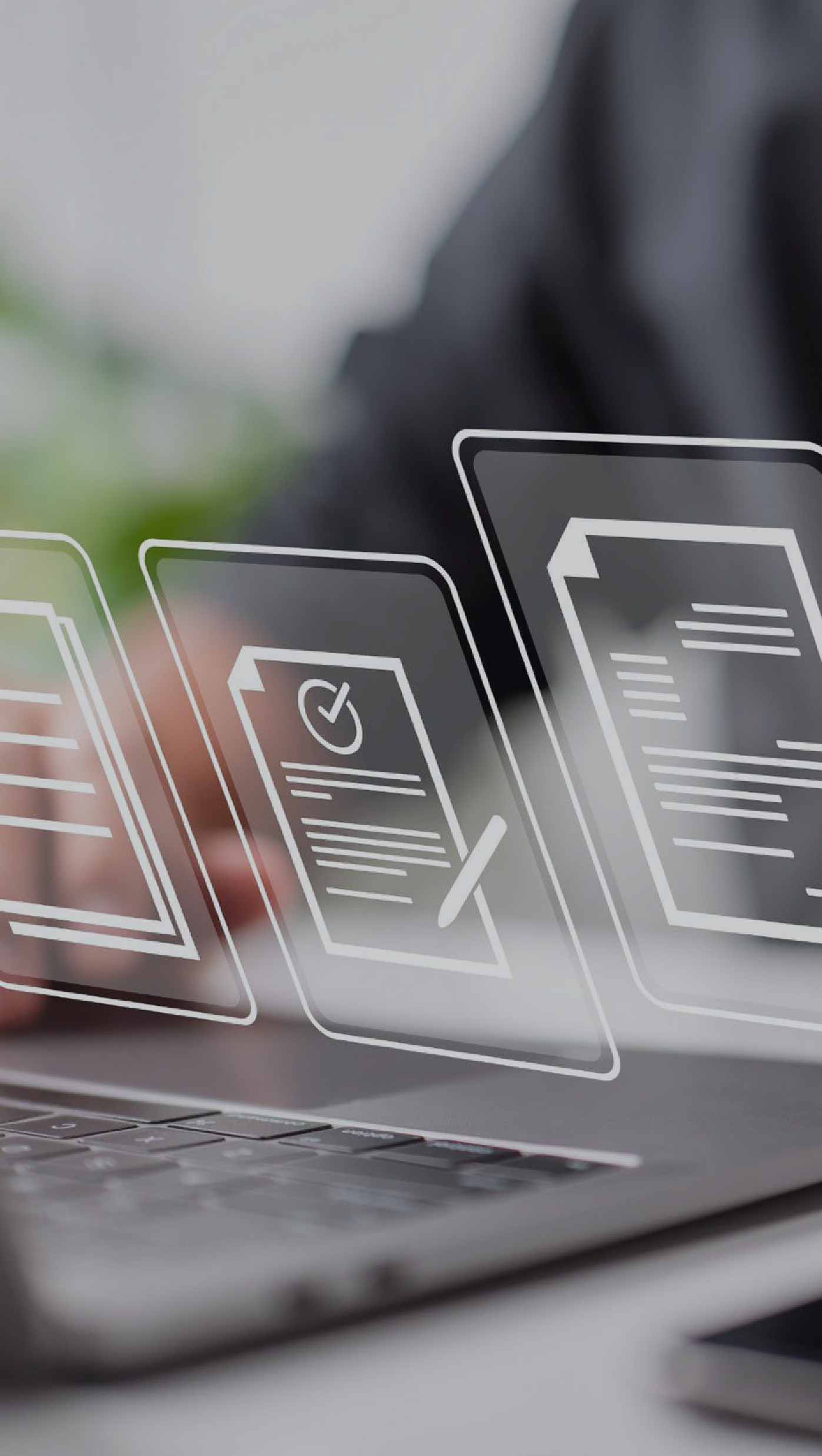 Global Surgery Policy Indicators
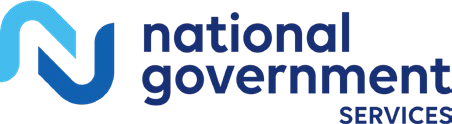 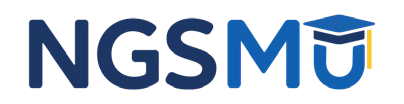 15
Multiple Procedure (Modifier 51)
Indicator for which payment adjustment rule for multiple 	surgical procedures applies
Multiple surgeries are separate procedures performed by 	single physician or physicians in same group practice on same 	patient at same operative session or on same day for which 	separate payment may be allowed and reduced
Providers do not use modifier 51
15
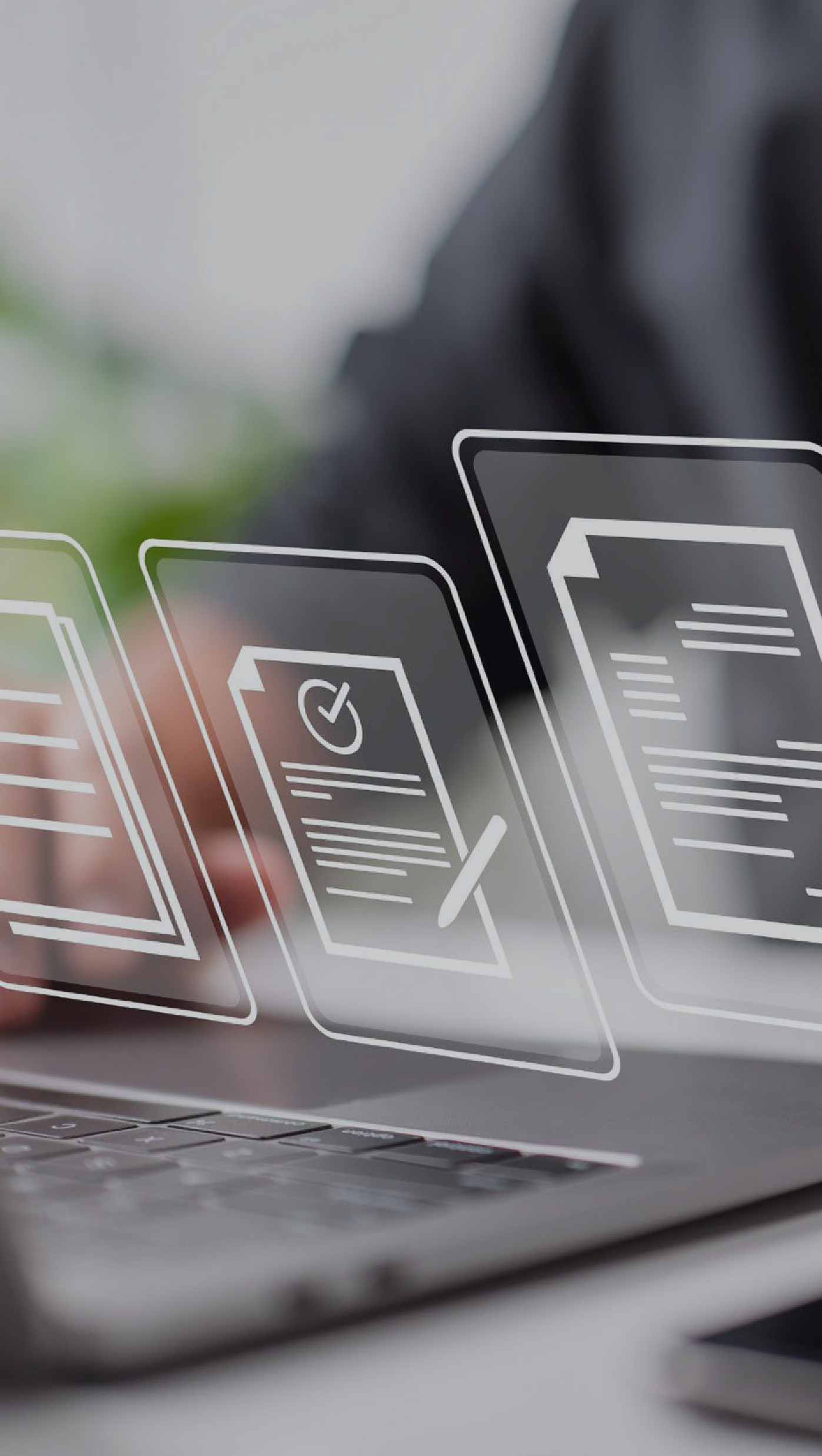 Multiple Procedure Policy Indicators
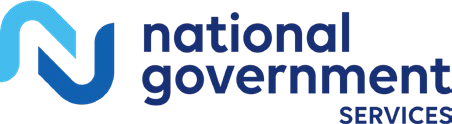 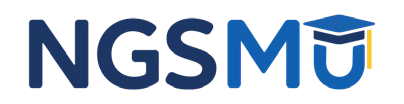 15
Bilateral Surgery (Modifier 50)
Indicates services subject to a payment adjustment
Bilateral services are procedures that can be performed on 	both sides of the body during same session or on same day by 	same physician or other qualified health care professional
15
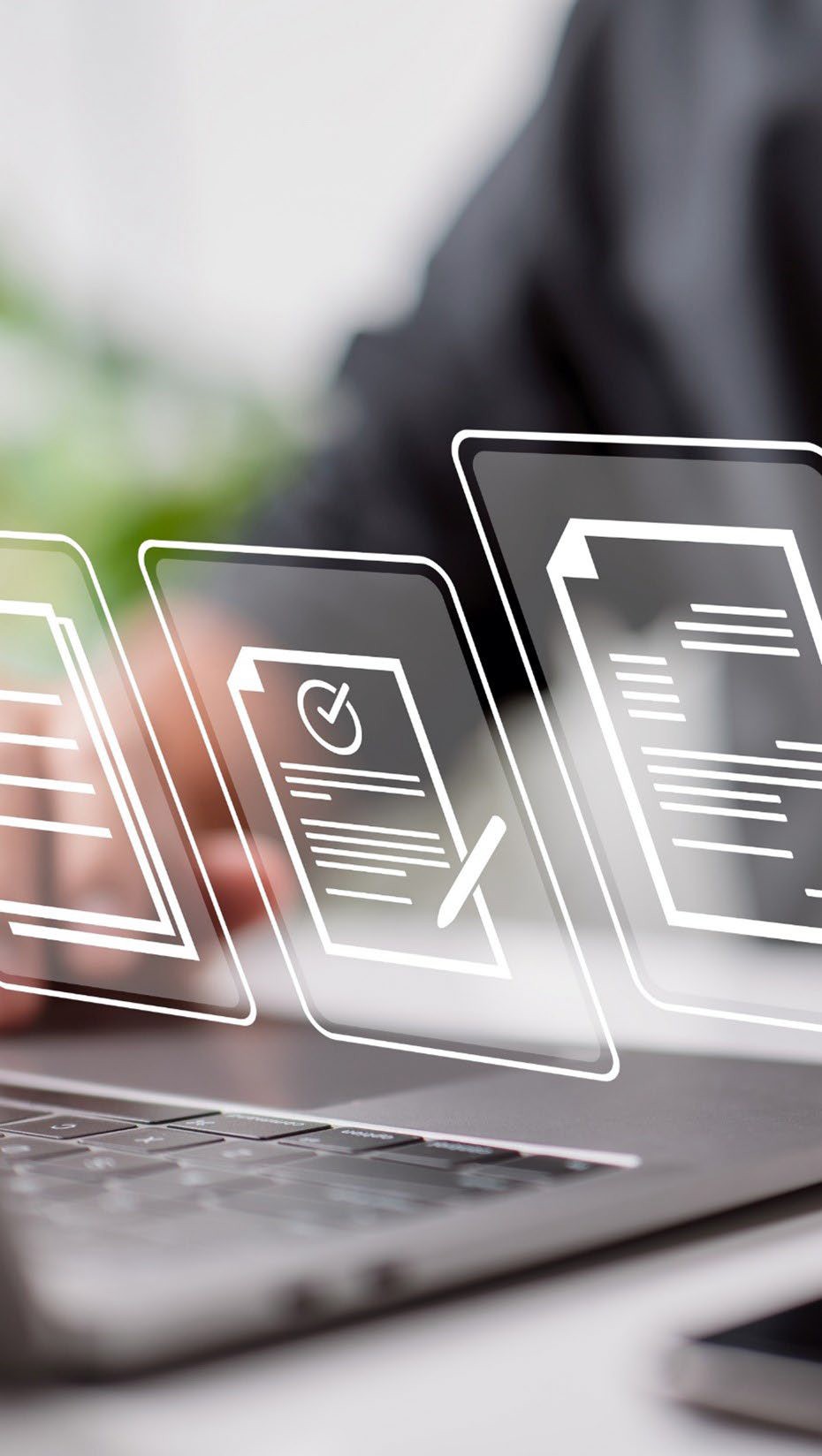 Bilateral Surgery Policy Indicators
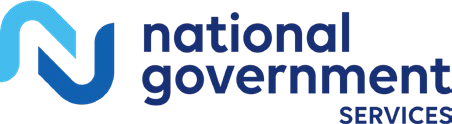 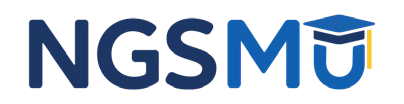 15
Assistant At Surgery (Modifiers 80/AS)
Indicates services where assistant at surgery may be paid
An assistant surgeon is defined as a physician who actively assists the operating surgeon
Assistant may be necessary because of the complex nature of procedure(s) 	or the patient’s condition
Assistant is usually trained in same specialty
Assistant at surgery may be physician assistant, nurse practitioner or nurse 	midwife acting under the direct supervision of a physician, where physician 	acts as surgeon and the assistant at surgery as an assistant
Assistant at surgery modifiers include
80 if the services are by a MD or DO
AS if by an NP, PA or CNS
15
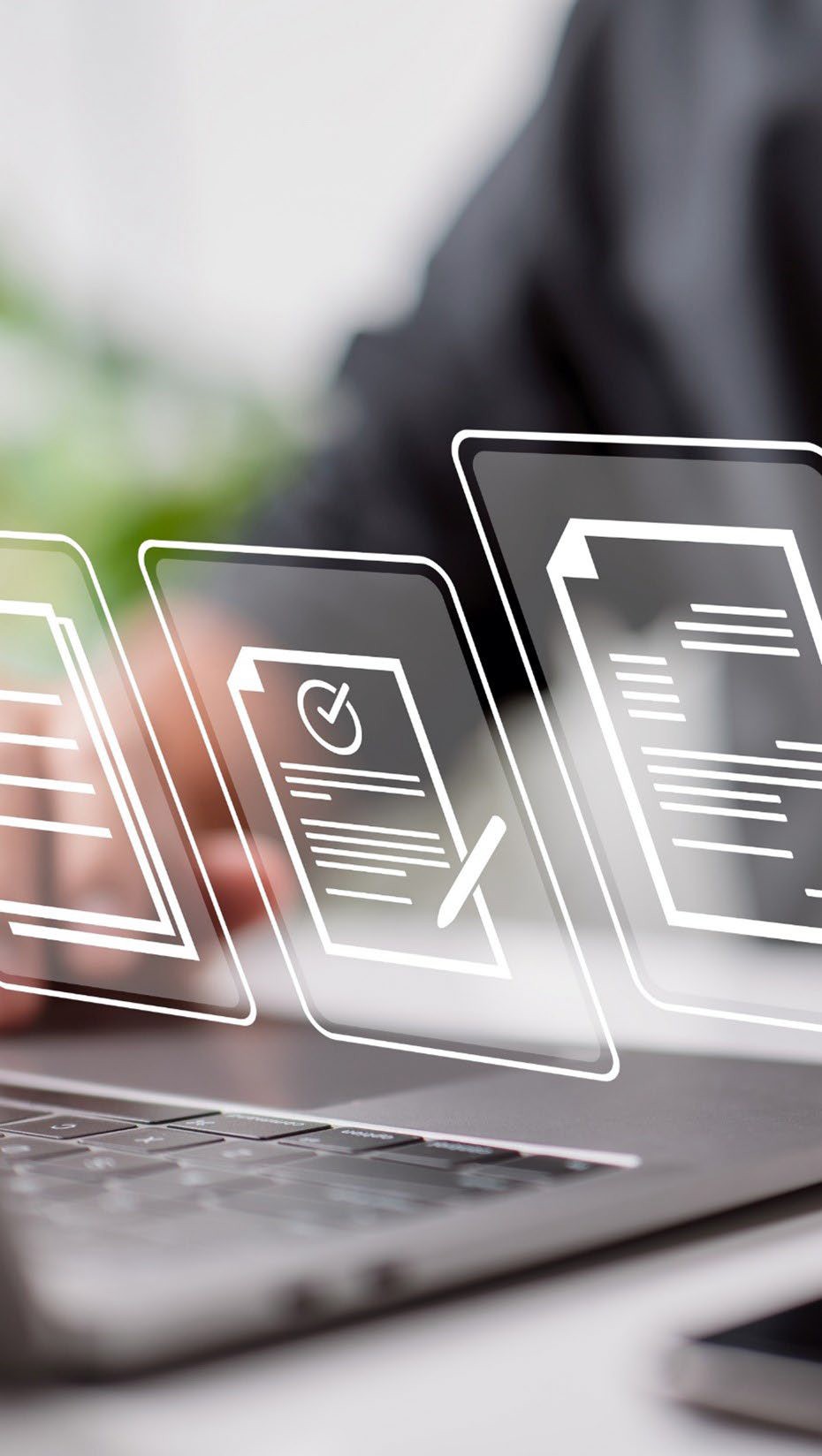 Assistant at Surgery Policy Indicators
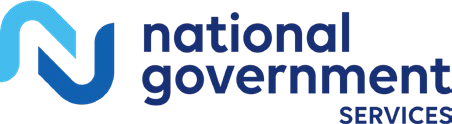 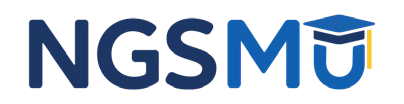 15
Co-surgeons (Modifier 62)
Indicator for services that two surgeons, each in different 	specialty
Co-surgeons are defined as two or more surgeons, where the 	skills of both surgeons are necessary to perform distinct parts 	of a specific operative procedure
Co-surgery is always performed during the same operative 	session
15
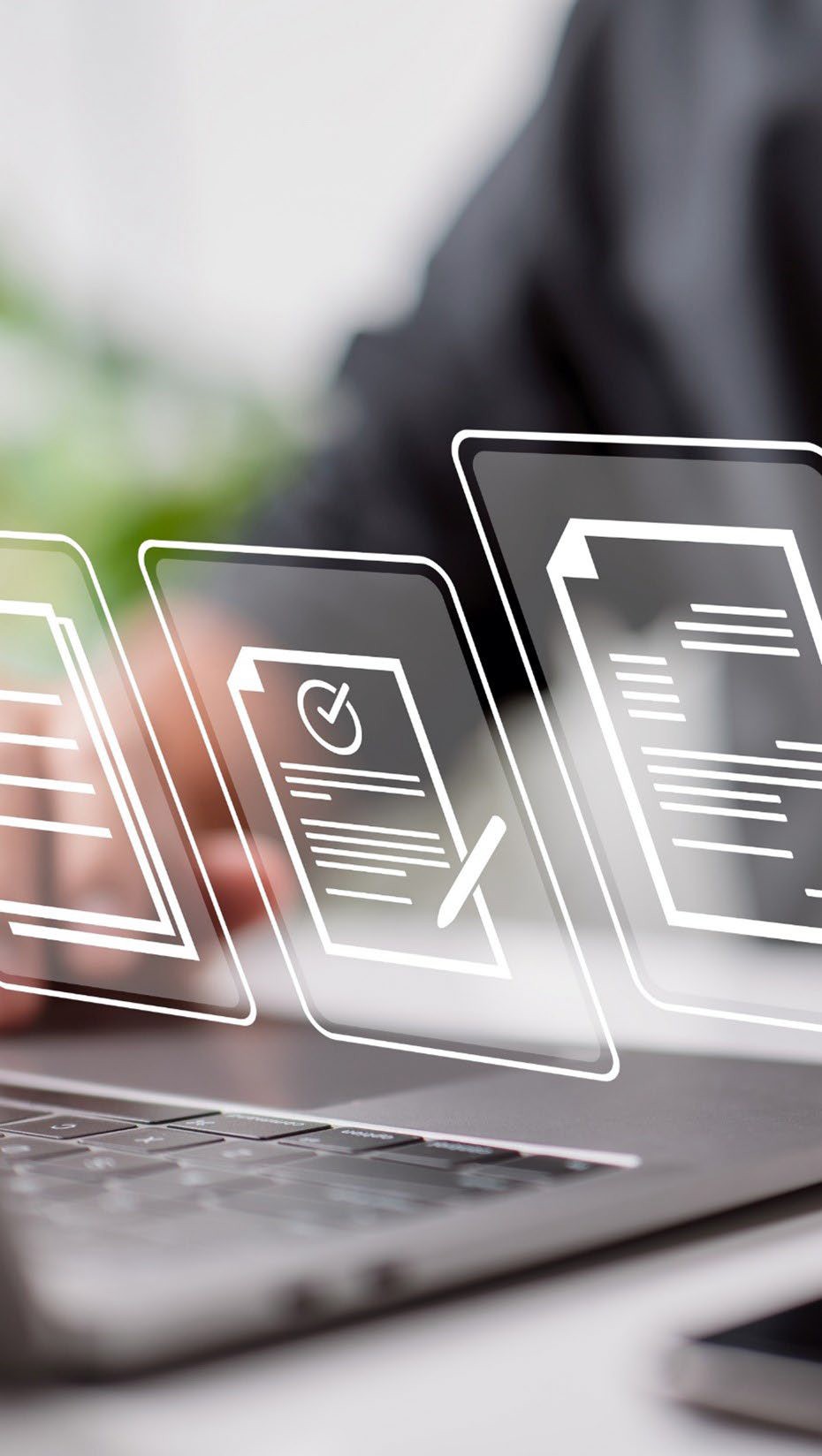 Co-surgeon Policy Indicators
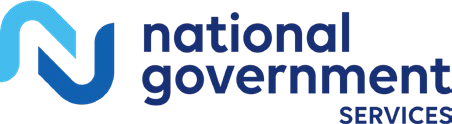 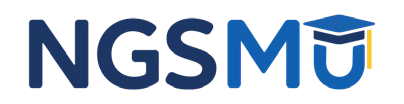 15
Team Surgery (Modifier 66)
Indicator for services for which team surgeons may be paid
Under some circumstances, highly complex procedures may 	require the services of a surgical team, consisting of several 	physicians, often of different specialties, plus other highly 	skilled, specially trained personnel and complex equipment
Benefits are allowed for medically necessary procedures and 	allowance(s) will be determined on an individual consideration 	basis
15
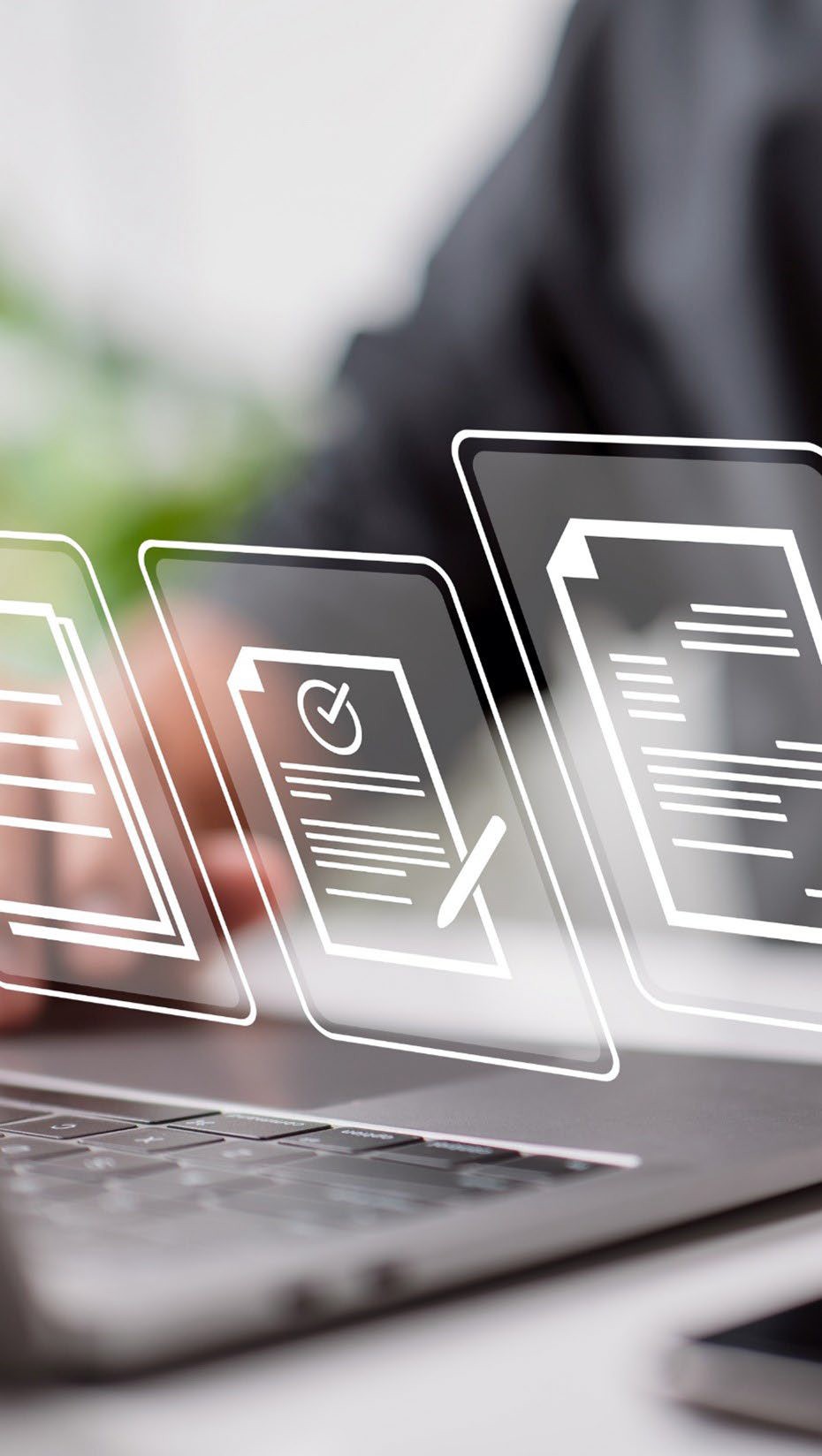 Team Surgery Policy Indicators
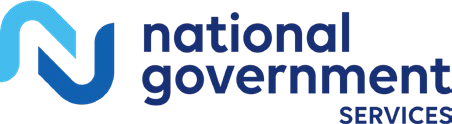 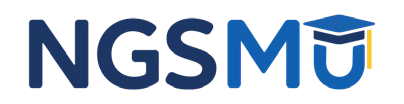 15
Fee Schedule Assistance
The fee schedule assistance page provides access to 	information about fee schedule definitions and acronyms
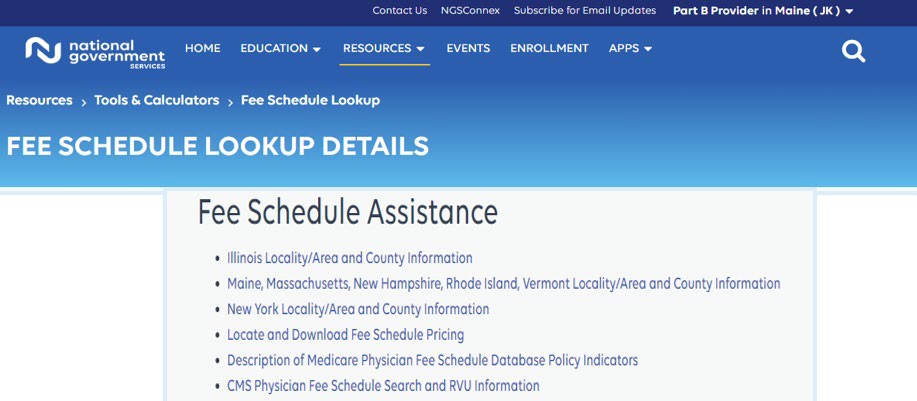 15
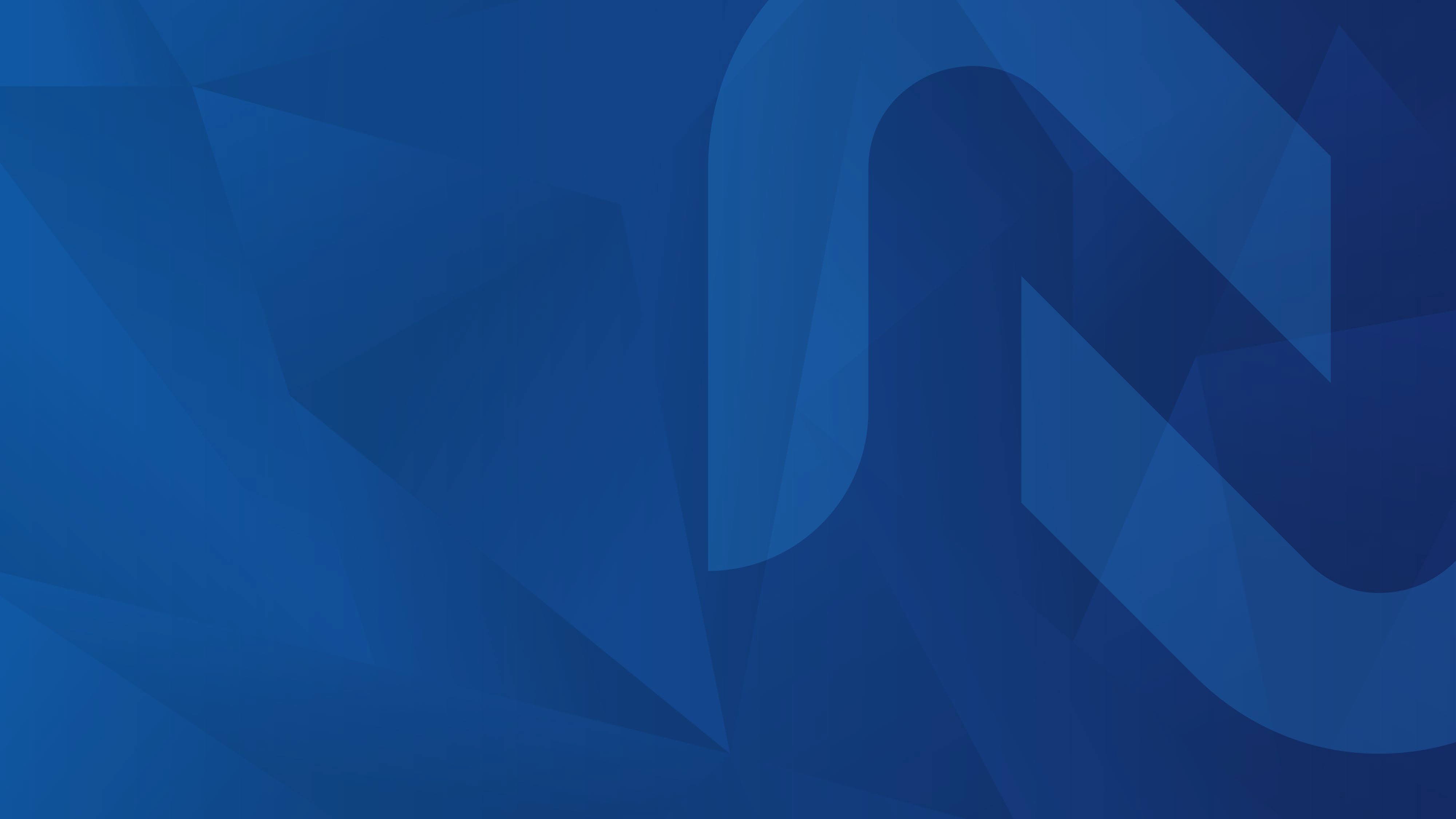 NGS	Look-up Tool Examples
NGS Medicare Physician Fee Schedule Pricing and Database
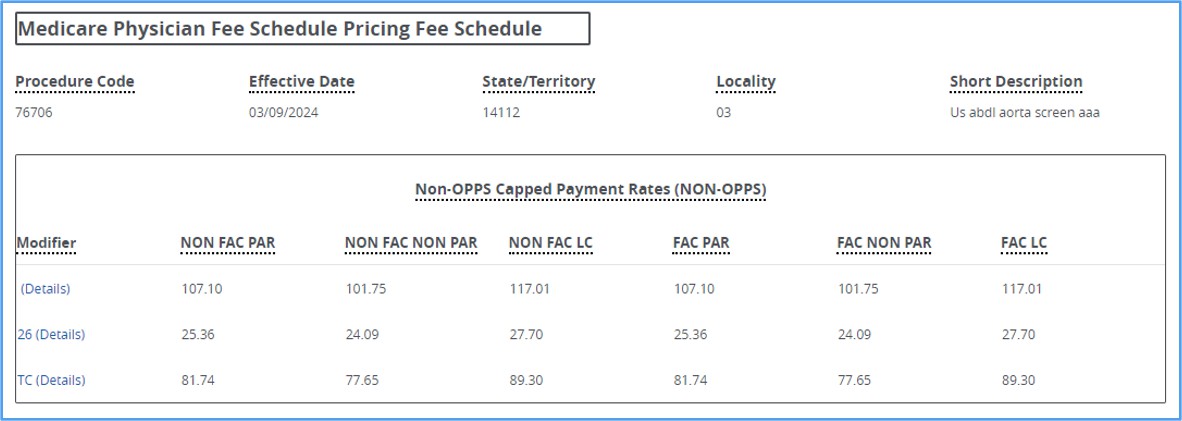 35
MPFSDB 76706
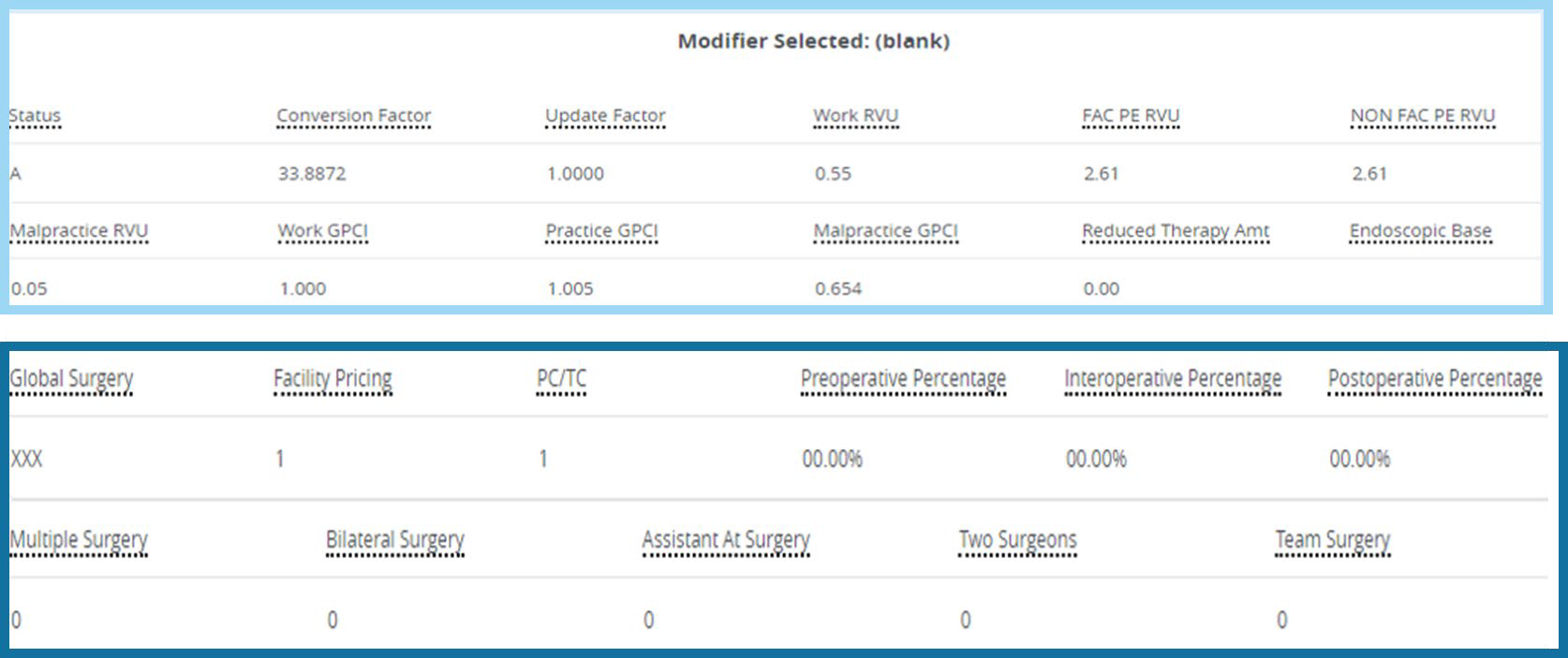 35
47480
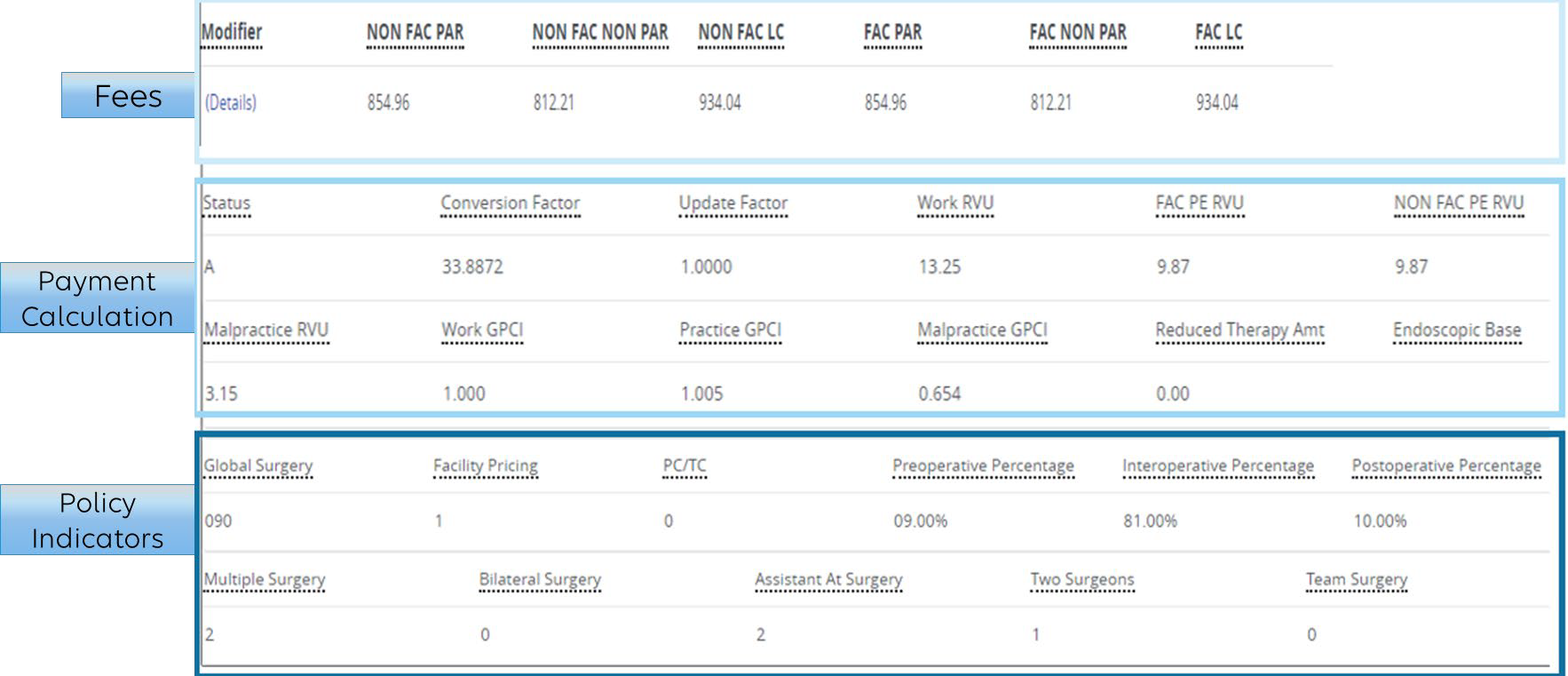 35
MPFSDB 33935
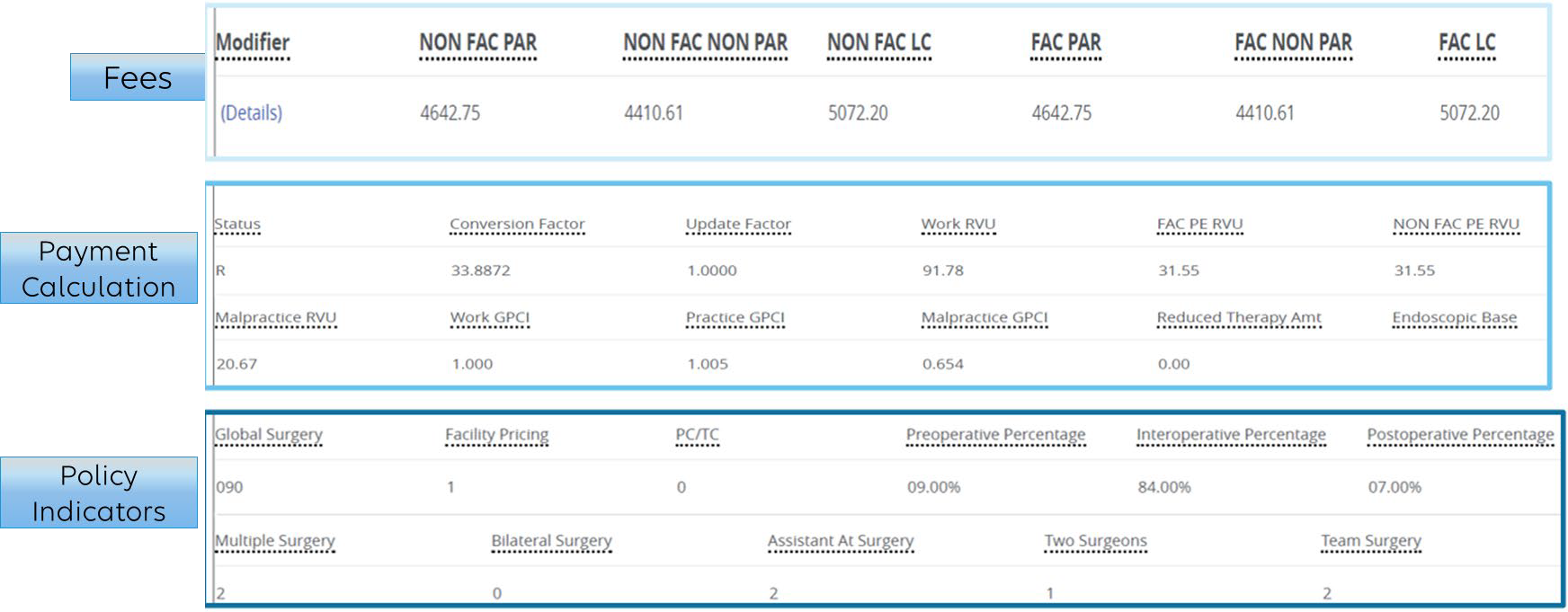 35
MPFSDB 99397
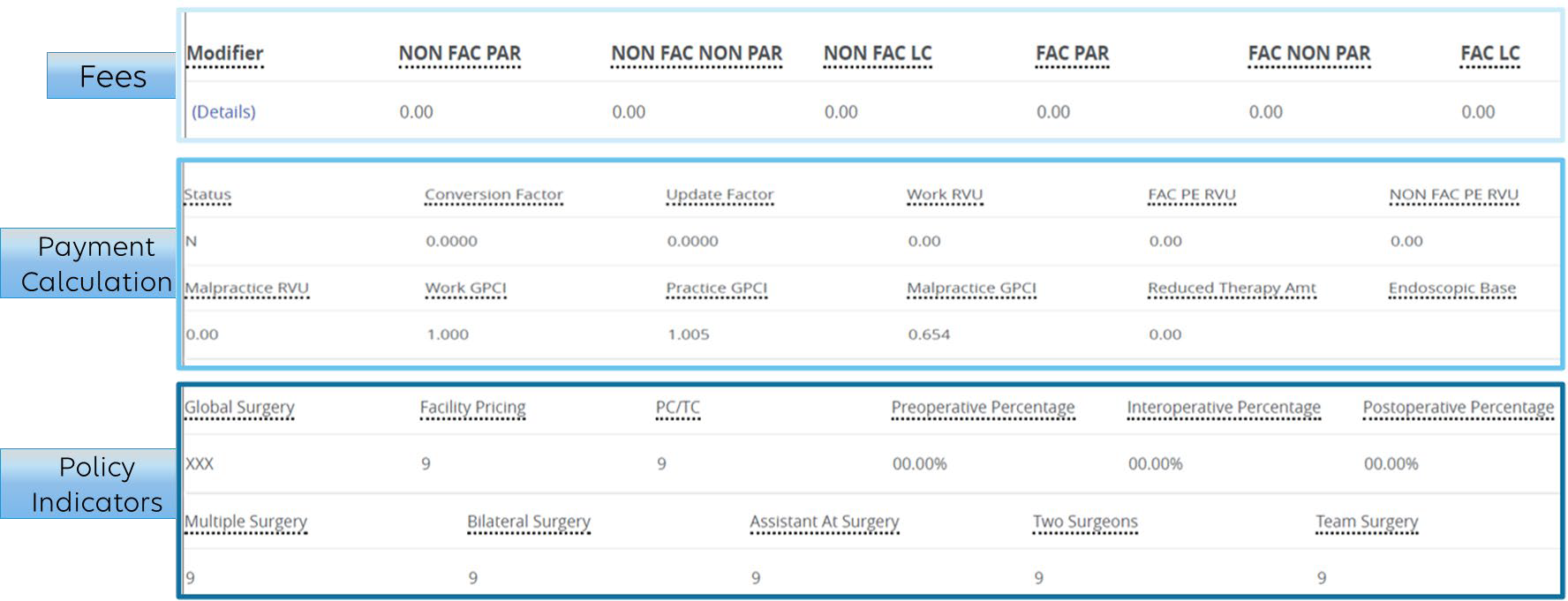 35
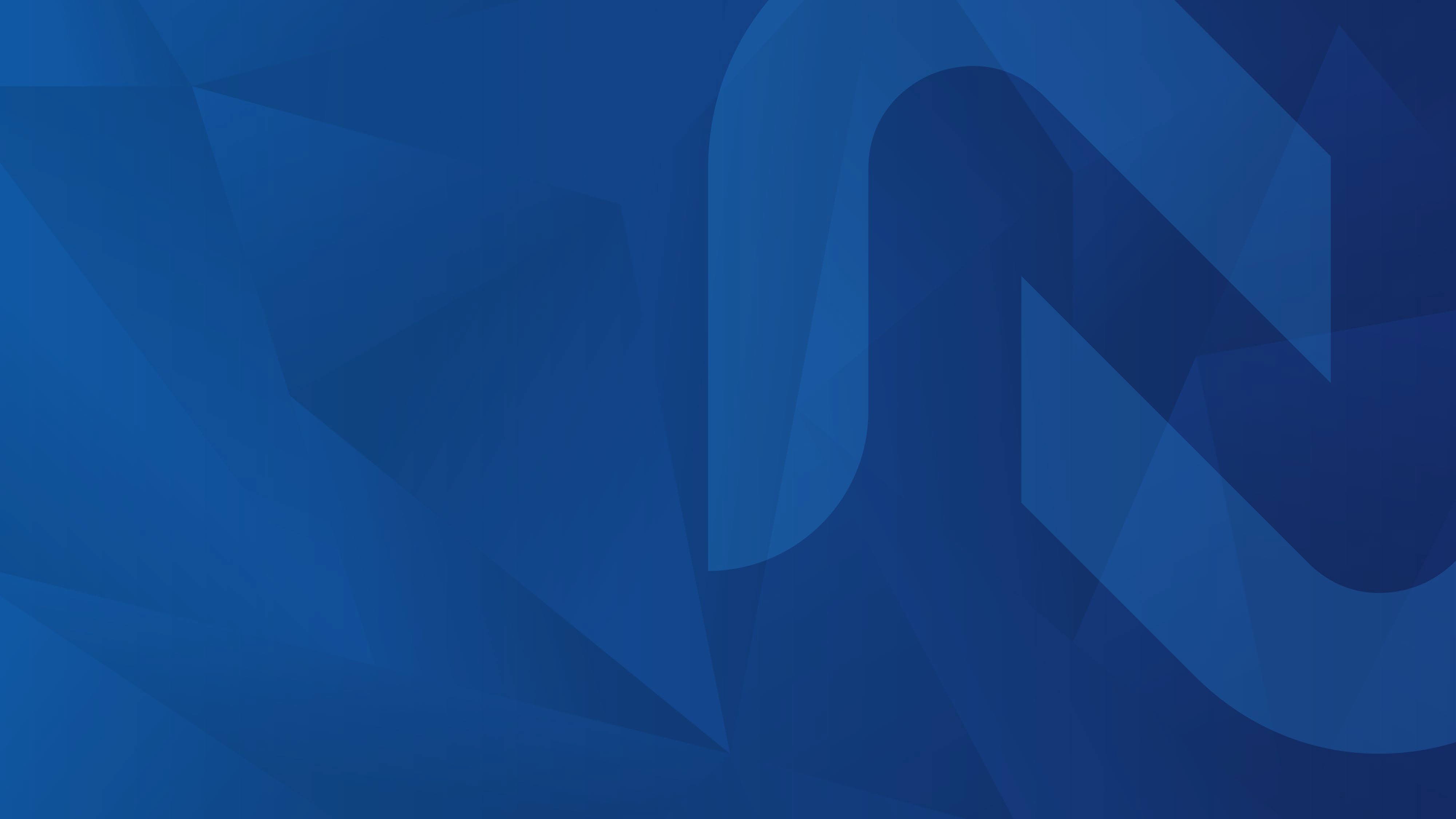 CMS MPFSDB
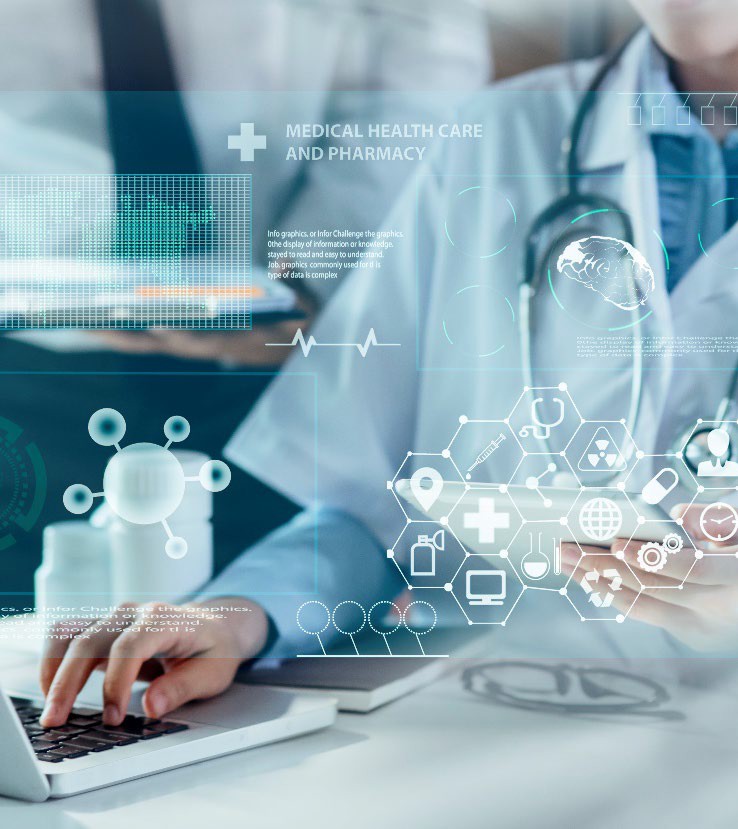 MPFSDB
How to Locate the Searchable 	Database
Located on CMS.gov official 	website
Overview of the Physician Fee 	Schedule Search
Why Use the Searchable 	Database?
Find Medicare payment 	amounts
Learn if codes to be billed are 	affected by payment policies
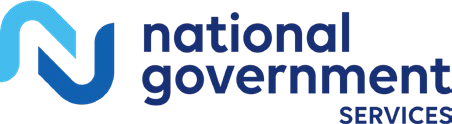 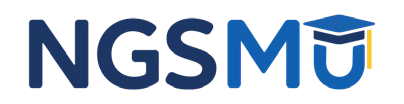 41
Searching the Database
PFS Look-Up Tool Overview
Pricing amounts
Payment policy indicators
RVUs
GPCIs
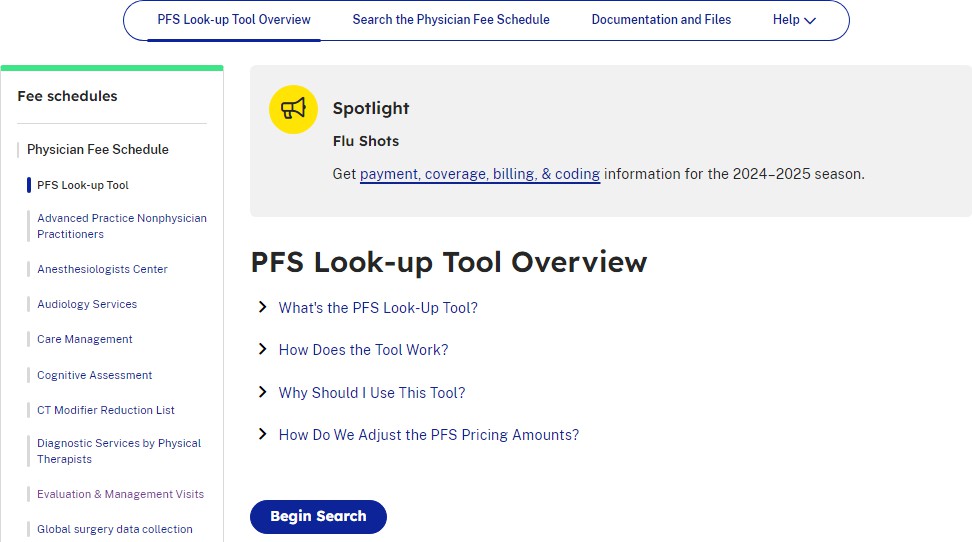 42
Begin Search
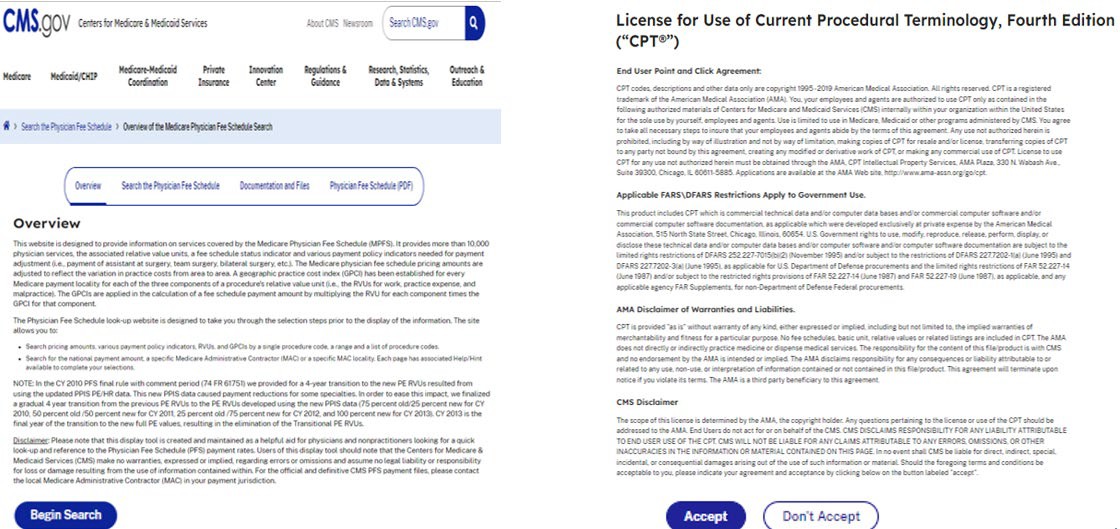 42
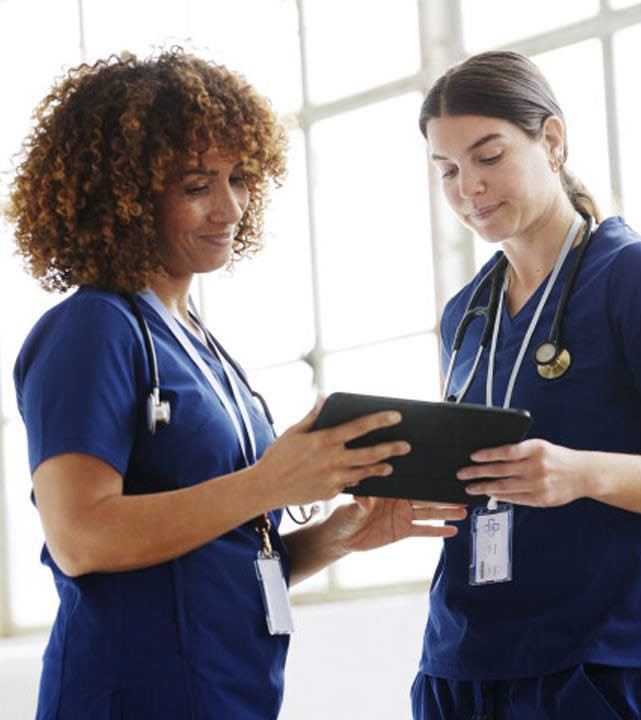 Search Criteria
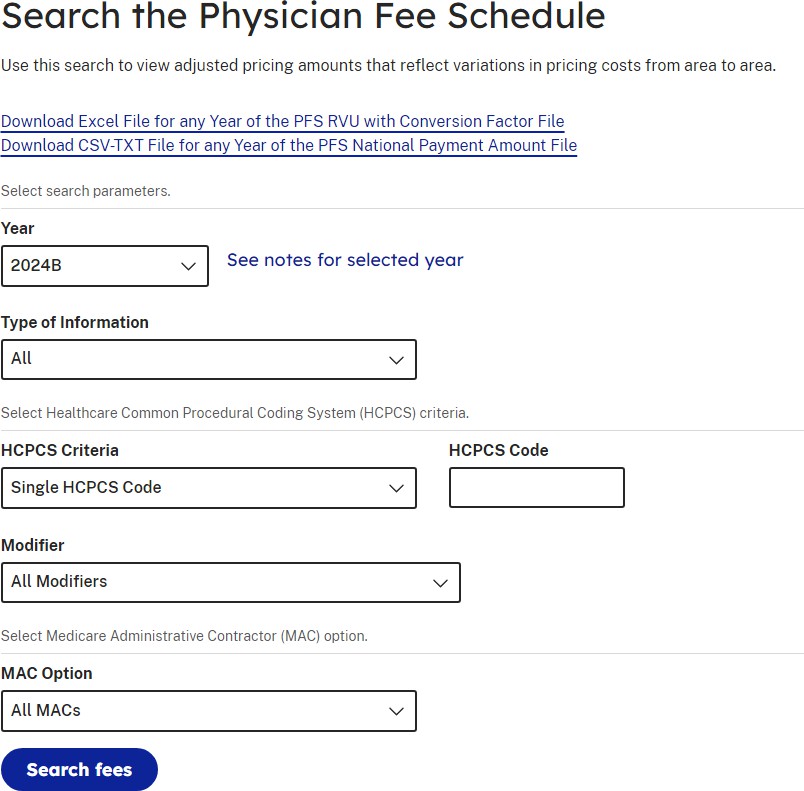 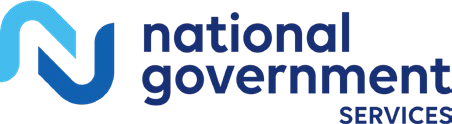 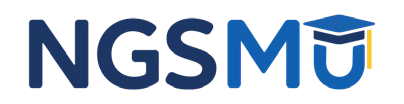 44
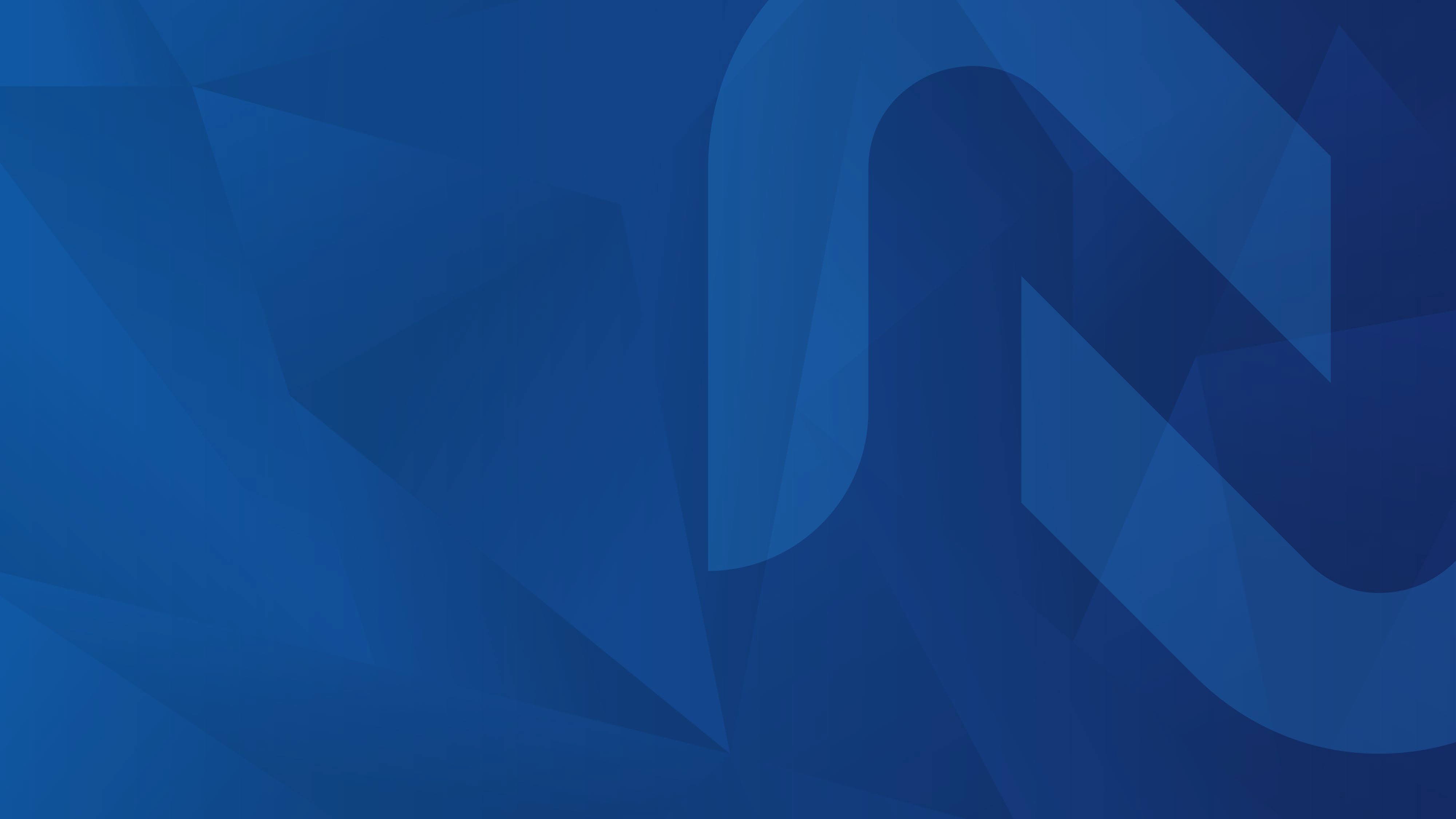 CMS Lookup	Tool Examples
Search the Physician Fee Schedule
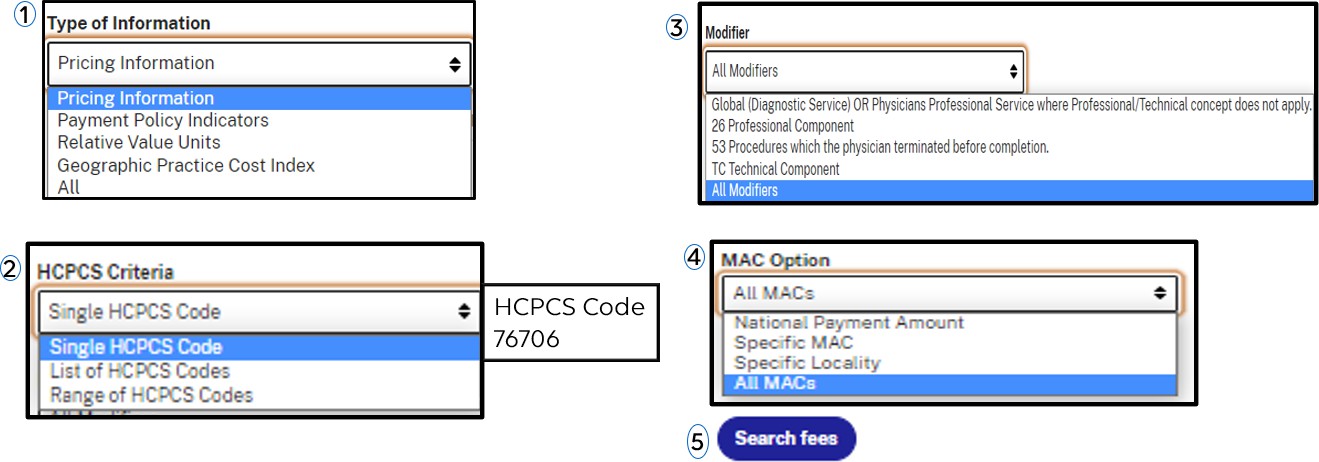 46
Search Results
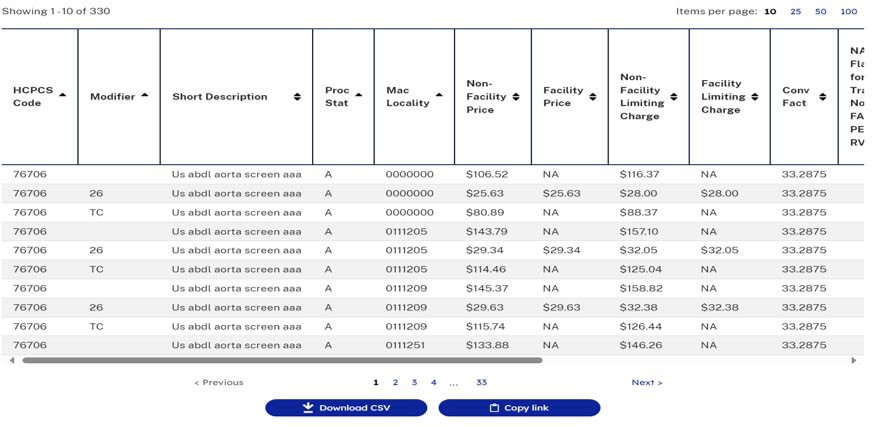 46
Searching Payment Policy Indicators
Professional/technical modifiers
Postoperative days
If a code is payable by Medicare
Level of physician supervision required
If a service can be billed bilaterally
46
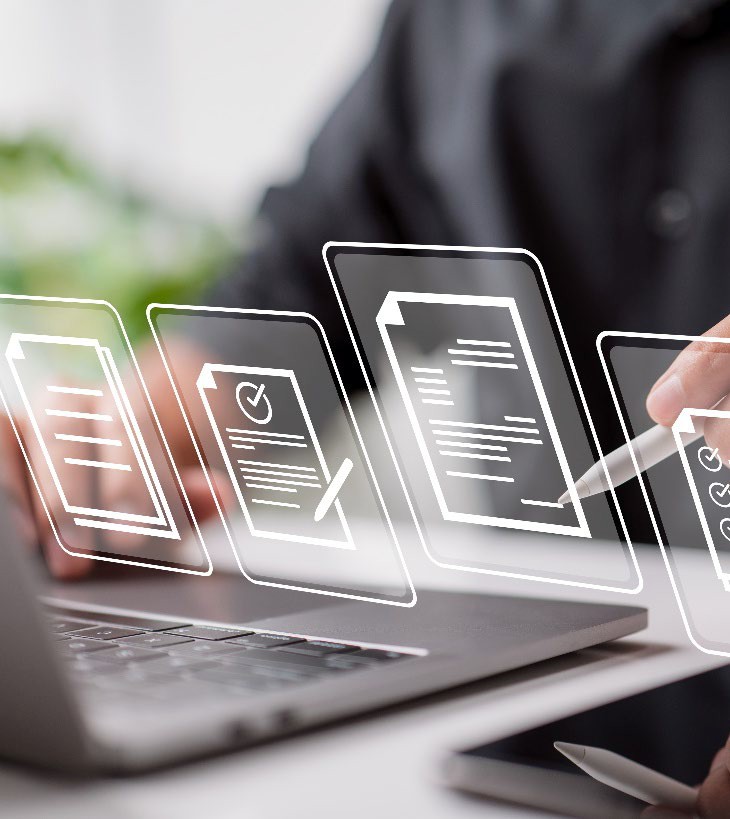 Payment Policy Indicators
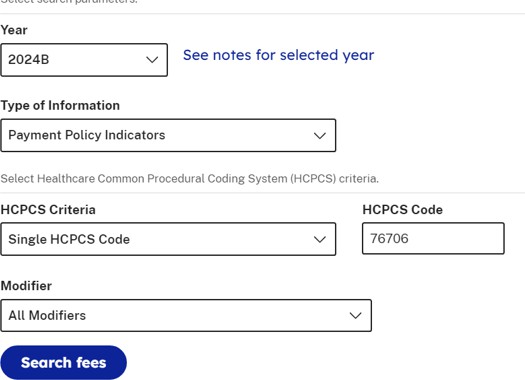 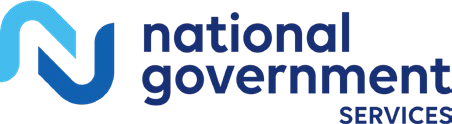 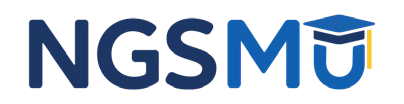 49
76706 Search Results
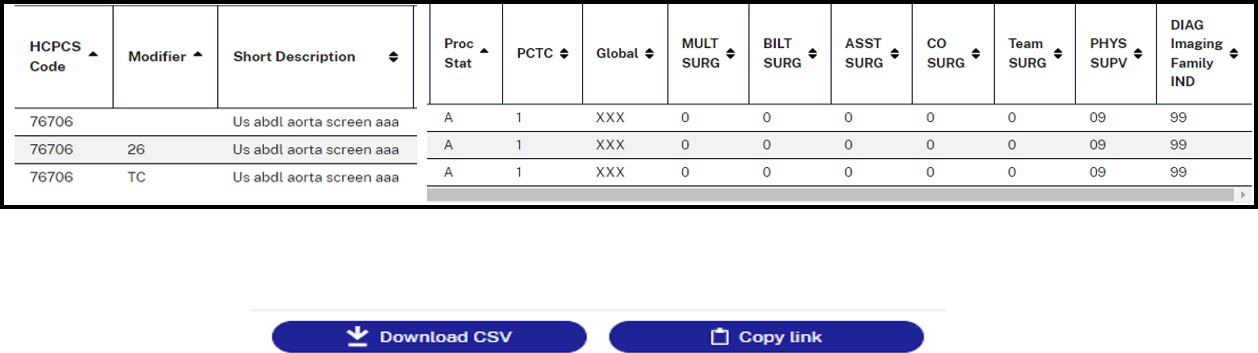 50
47480 Search Results
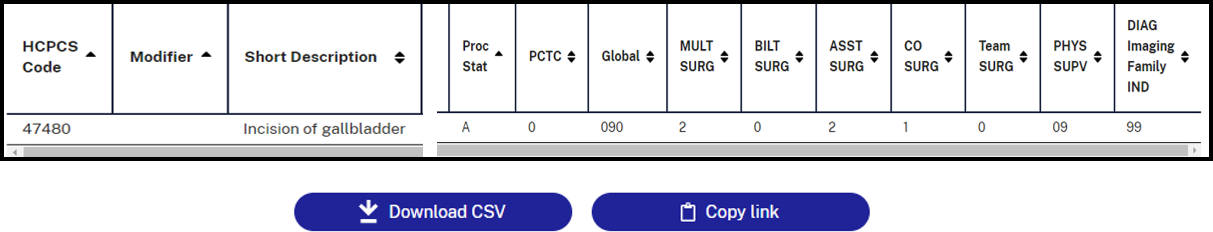 50
33935 Search Results
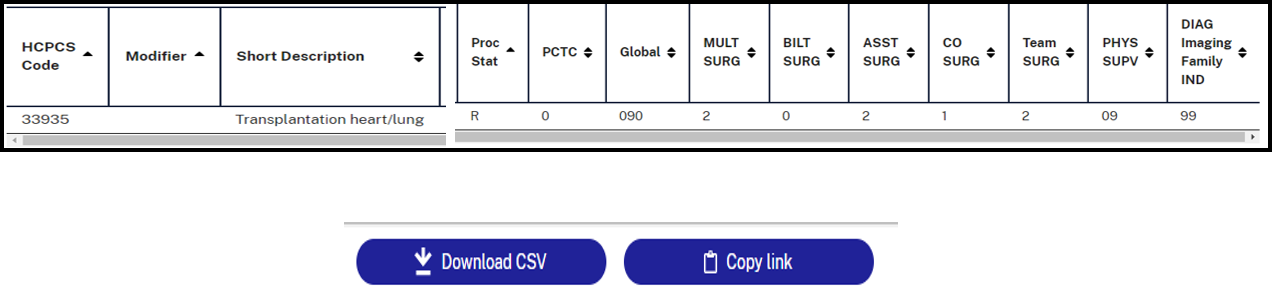 50
99397 Search Results
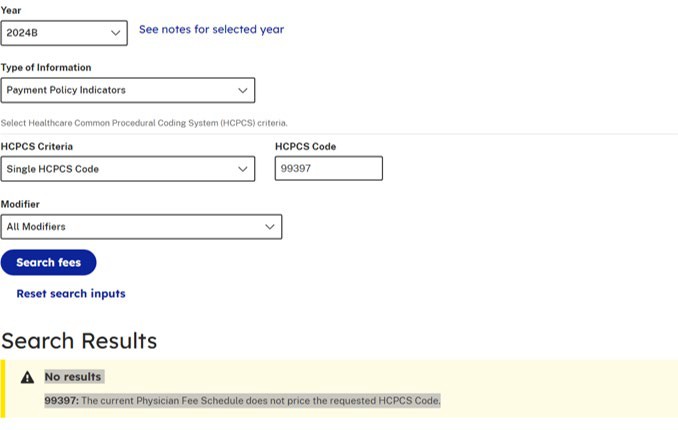 50
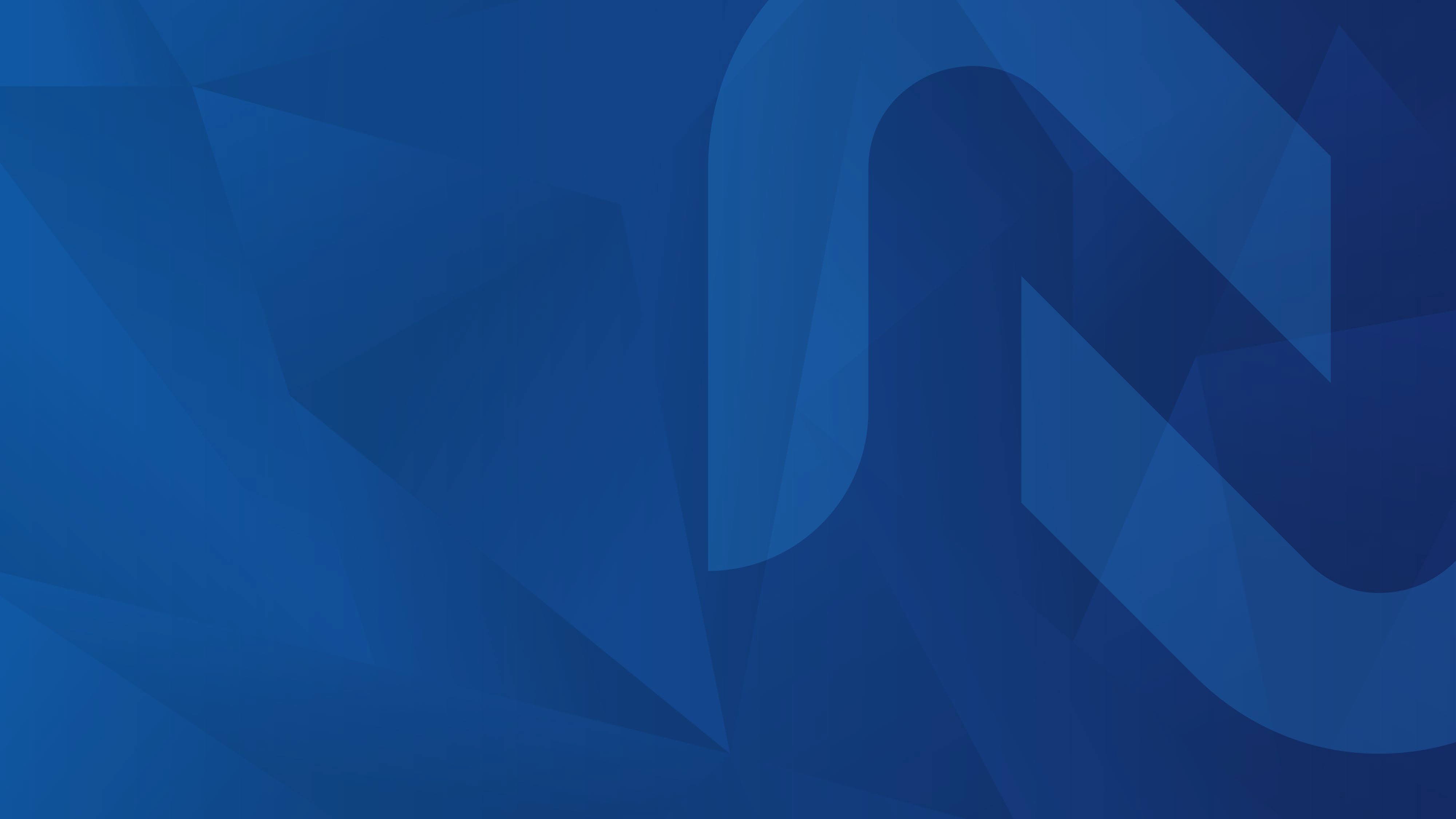 Resources and	References
CMS and NGS Resources and References
CMS References
CMS website
Physician Fee Schedule Look-Up
NGS References
Fee Schedule Assistance
Locality and County Information for IL-ME-MA-NY
Description of Medicare Physician Fee Schedule Database Policy Indicators
55
Questions?
Thank you!
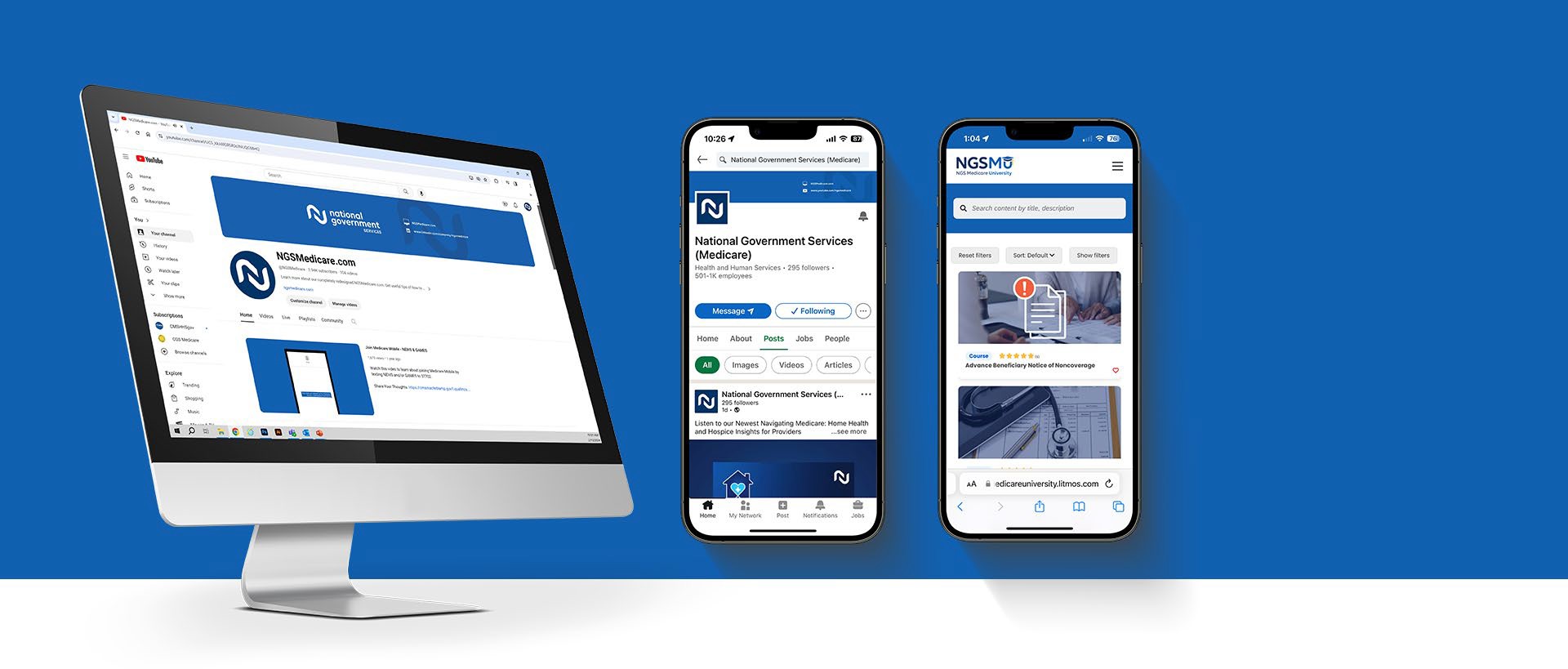 Connect with us on social media
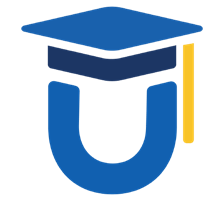 Medicare University
Self-paced online learning
LinkedIn
Educational Content
YouTube Channel
Educational Videos
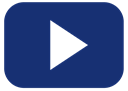 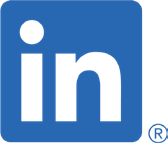 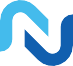 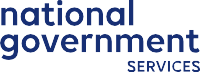 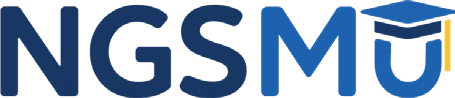 57
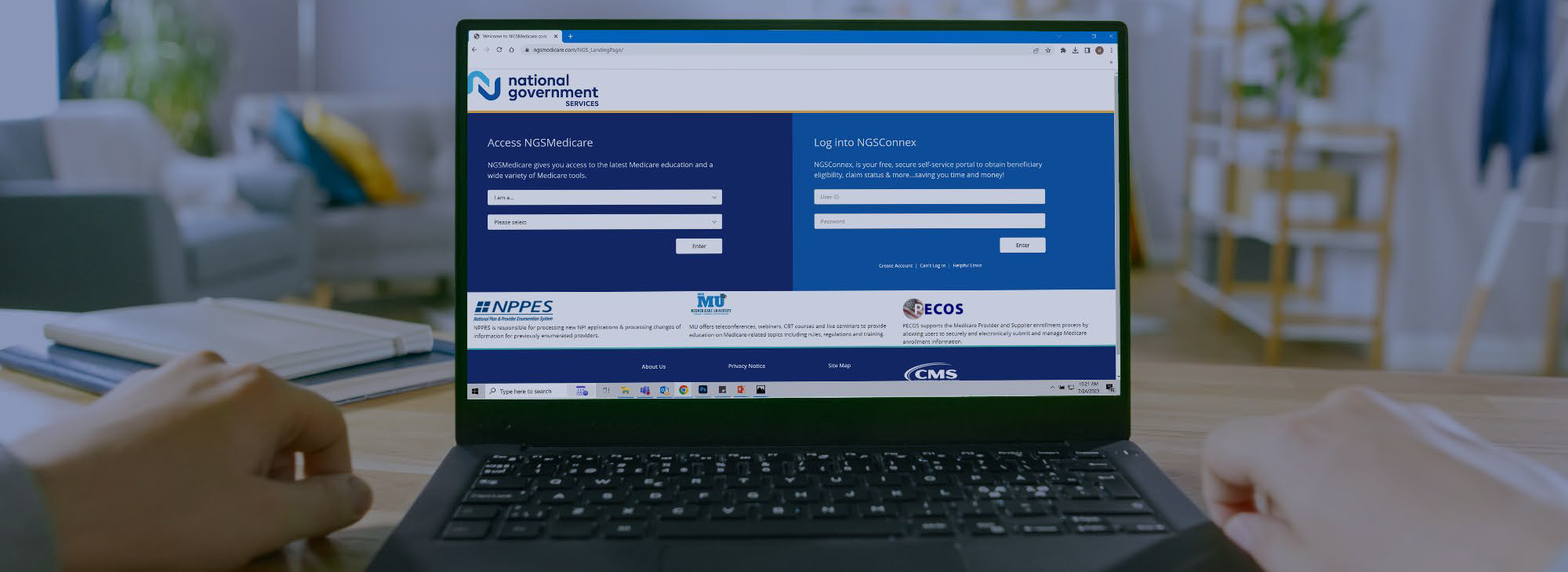 Find us online
www.NGSMedicare.com
Online resources, event calendar, LCD/NCD, and tools
NGSConnex
Web portal for claim information
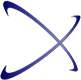 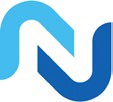 Sign up for Email Updates
Subscribe for Email updates at the top of any NGSMedicare.com webpage to stay informed of news
IVR System
The interactive voice response system (IVR) is available 24-hours a day, seven days a week to answer general inquiries
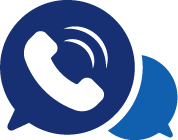 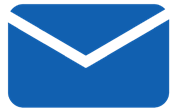 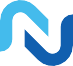 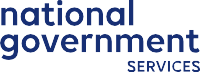 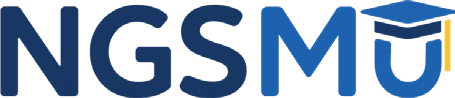 57